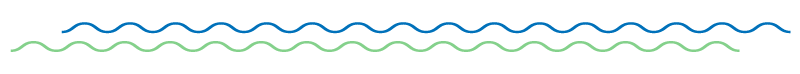 Seminário de Lâminas Digital Patologia Mamária - CASO 131 de maio de 2024
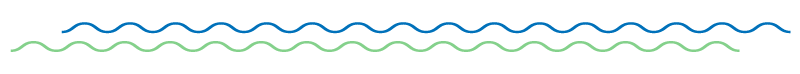 Tullio Novaes Silva
Hospital de Base do Distrito Federal (HBDF)
Hospital Universitário de Brasília (HUB - UnB)
Declaração de Conflito de Interesse
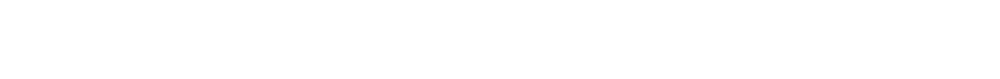 Dr. Tullio Novaes Silva afirma não ter conflito de interesse a declarar


Exigência da RDC Nº 96/08 da ANVISA
Dados Clínicos
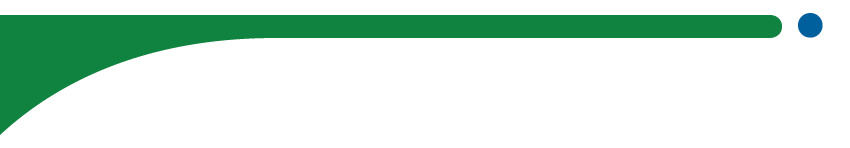 - Paciente do sexo feminino, 39 anos de idade, apresentando nódulo na mama esquerda.
Dados Clínicos
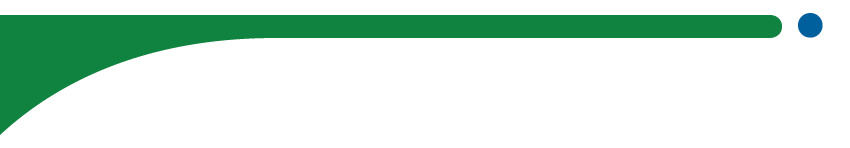 - Paciente do sexo feminino, 39 anos de idade, apresentando nódulo na mama esquerda.  
- A ressonância magnética das mamas exibiu nódulo irregular com padrão de realce interno heterogêneo, localizado no terço anterior do QSL/JQS (1/12 horas) da mama esquerda, medindo cerca de 1,6 x 1,3 x 1,0 cm em seus maiores eixos e distando 1,5 cm da papila.
Dados Clínicos
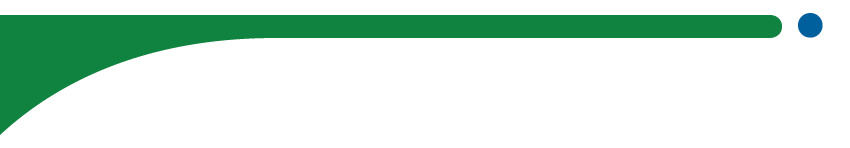 - Paciente do sexo feminino, 39 anos de idade, apresentando nódulo na mama esquerda.  
- A ressonância magnética das mamas exibiu nódulo irregular com padrão de realce interno heterogêneo, localizado no terço anterior do QSL/JQS (1/12 horas) da mama esquerda, medindo cerca de 1,6 x 1,3 x 1,0 cm em seus maiores eixos e distando 1,5 cm da papila. 
- Foi realizada biópsia por agulha grossa da mama esquerda.
Dados Clínicos
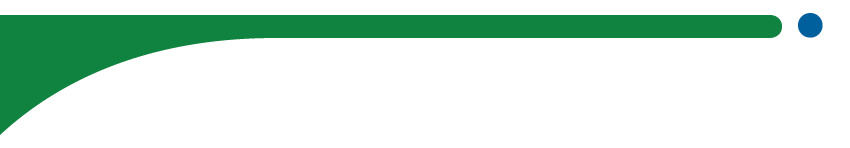 - Paciente do sexo feminino, 39 anos de idade, apresentando nódulo na mama esquerda.  
- A ressonância magnética das mamas exibiu nódulo irregular com padrão de realce interno heterogêneo, localizado no terço anterior do QSL/JQS (1/12 horas) da mama esquerda, medindo cerca de 1,6 x 1,3 x 1,0 cm em seus maiores eixos e distando 1,5 cm da papila. 
- Foi realizada biópsia por agulha grossa da mama esquerda. 
- Após o resultado da biópsia, a paciente foi encaminhada para ressecção cirúrgica da lesão.
ACHADOS DA BIÓPSIA POR AGULHA GROSSA
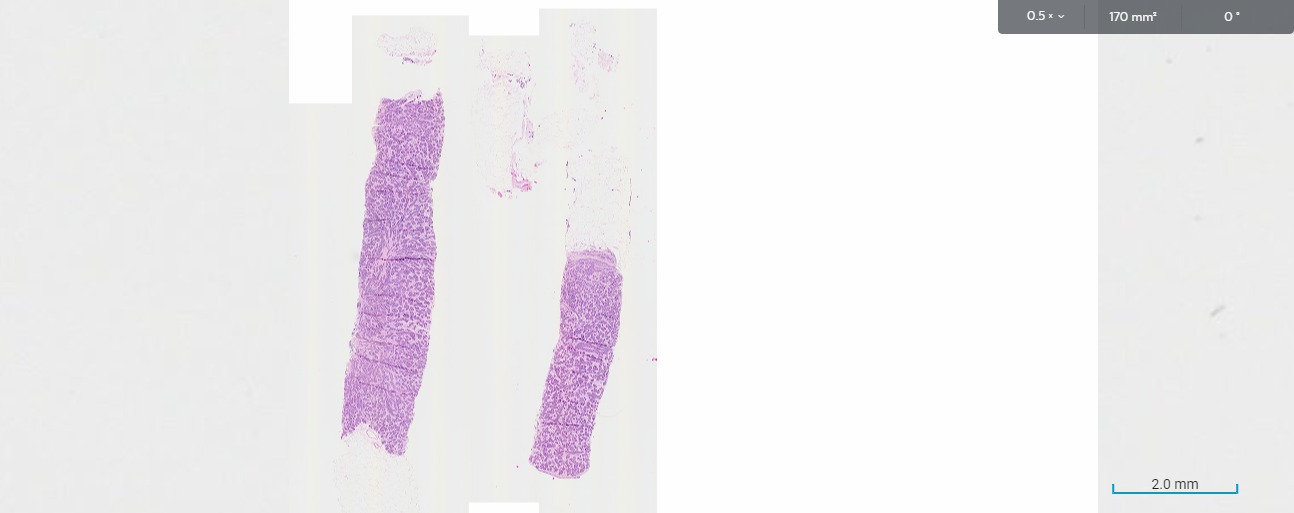 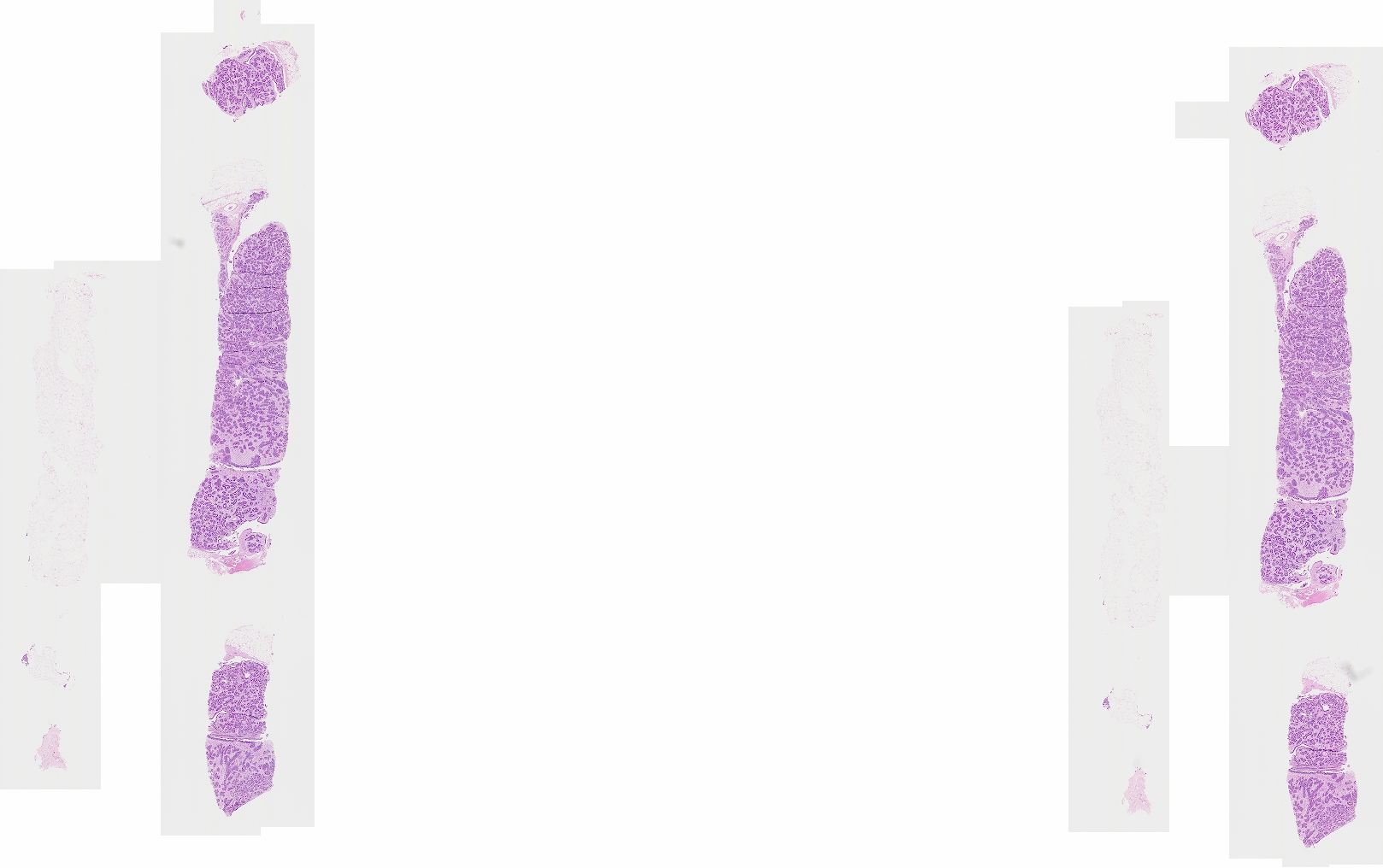 HEBIÓPSIA POR AGULHA
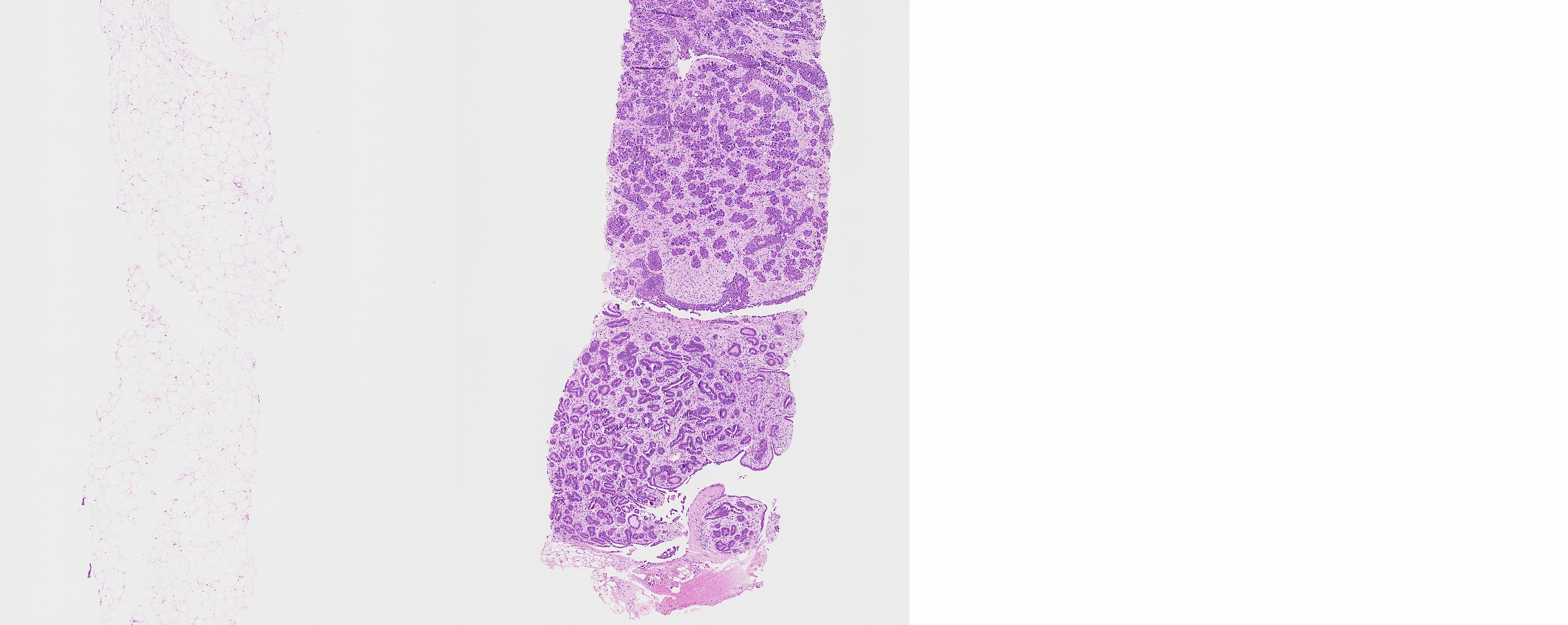 HEBIÓPSIA POR AGULHA
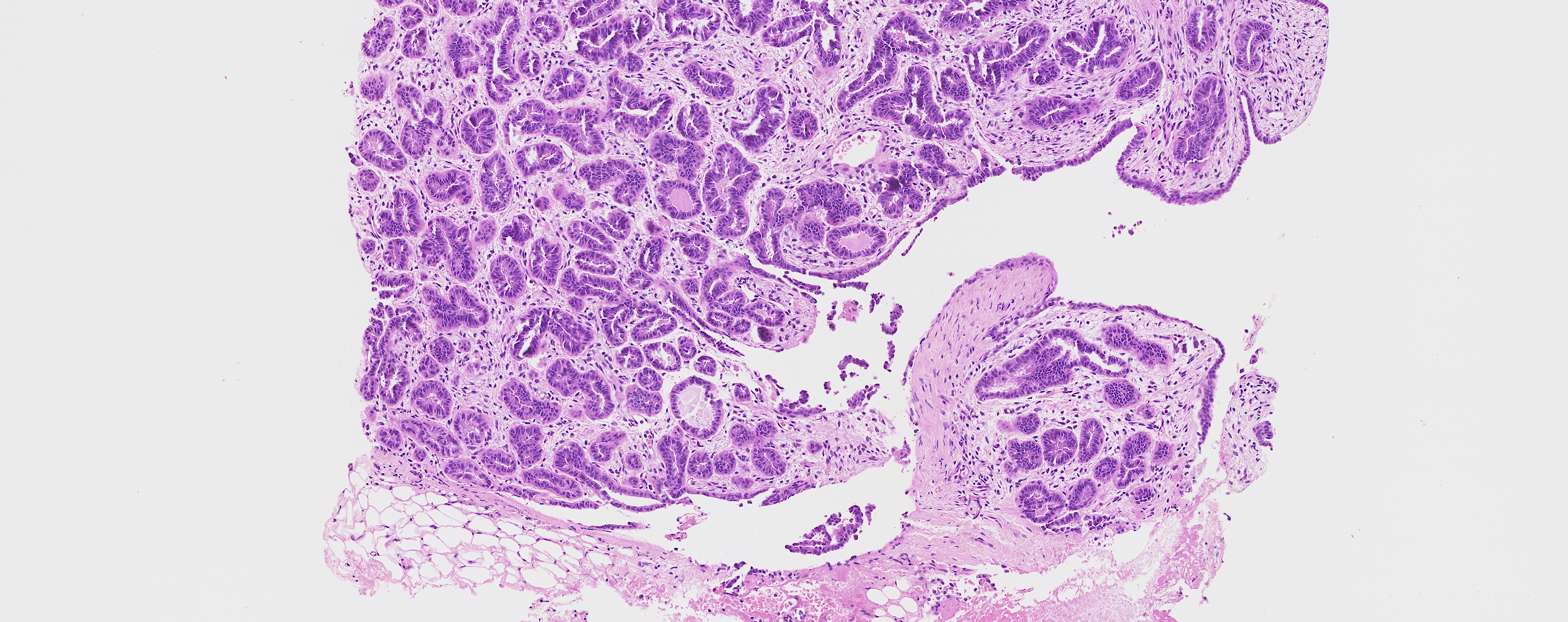 HEBIÓPSIA POR AGULHA
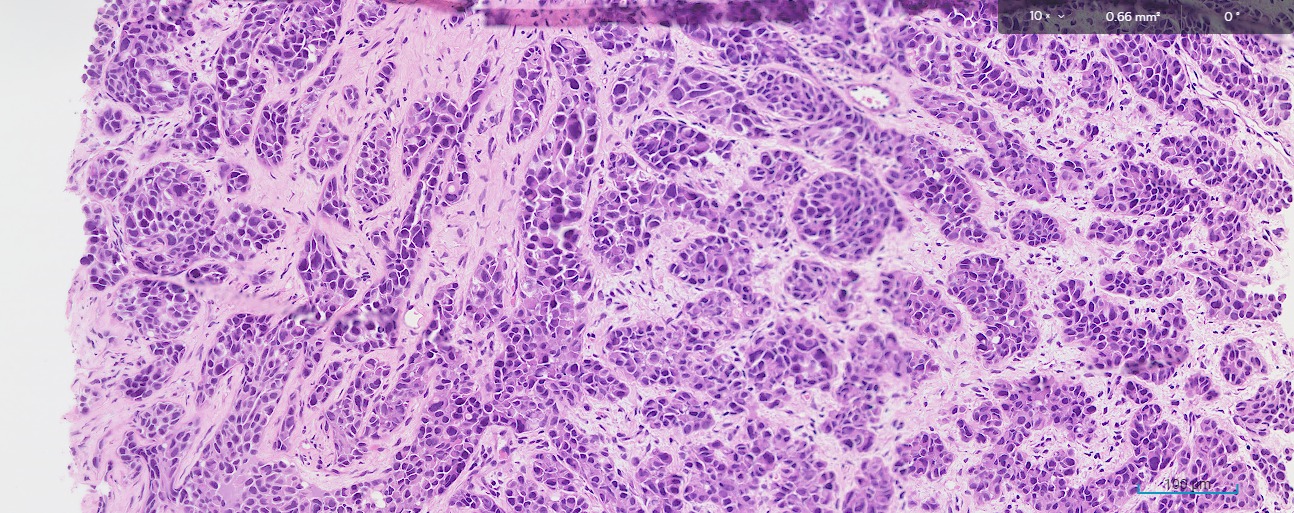 HEBIÓPSIA POR AGULHA
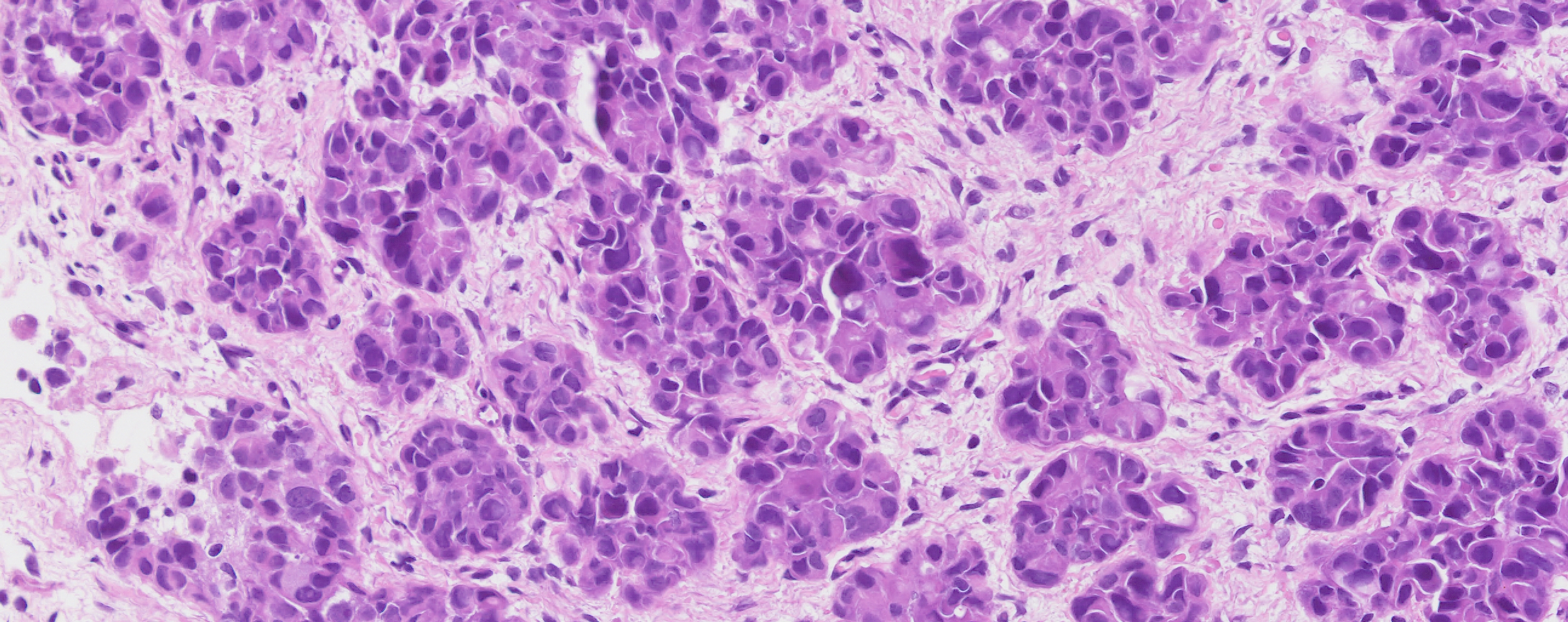 HEBIÓPSIA POR AGULHA
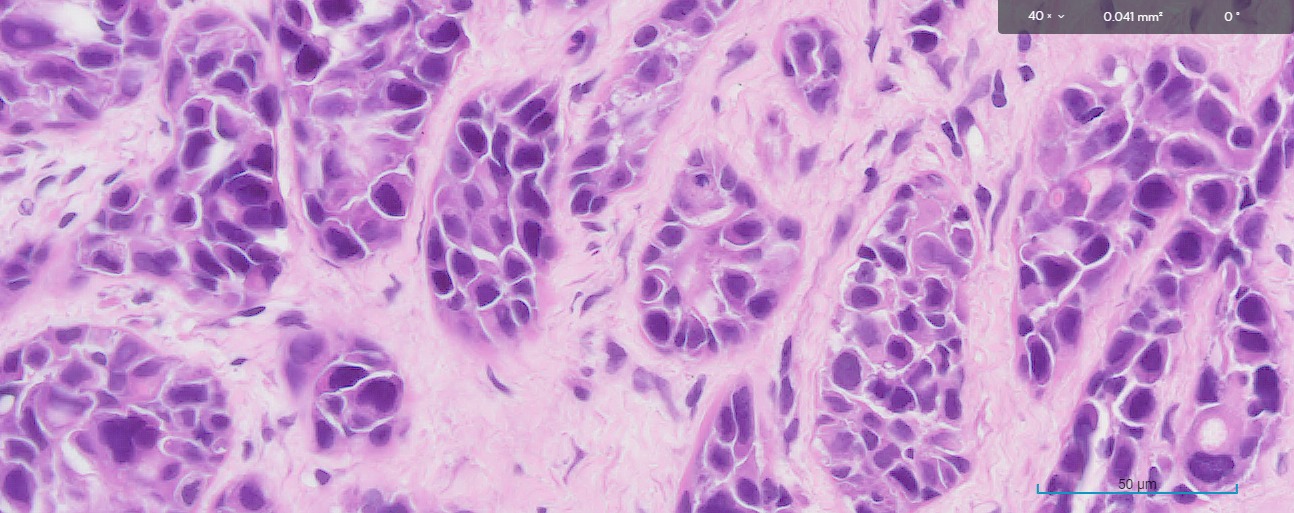 HEBIÓPSIA POR AGULHA
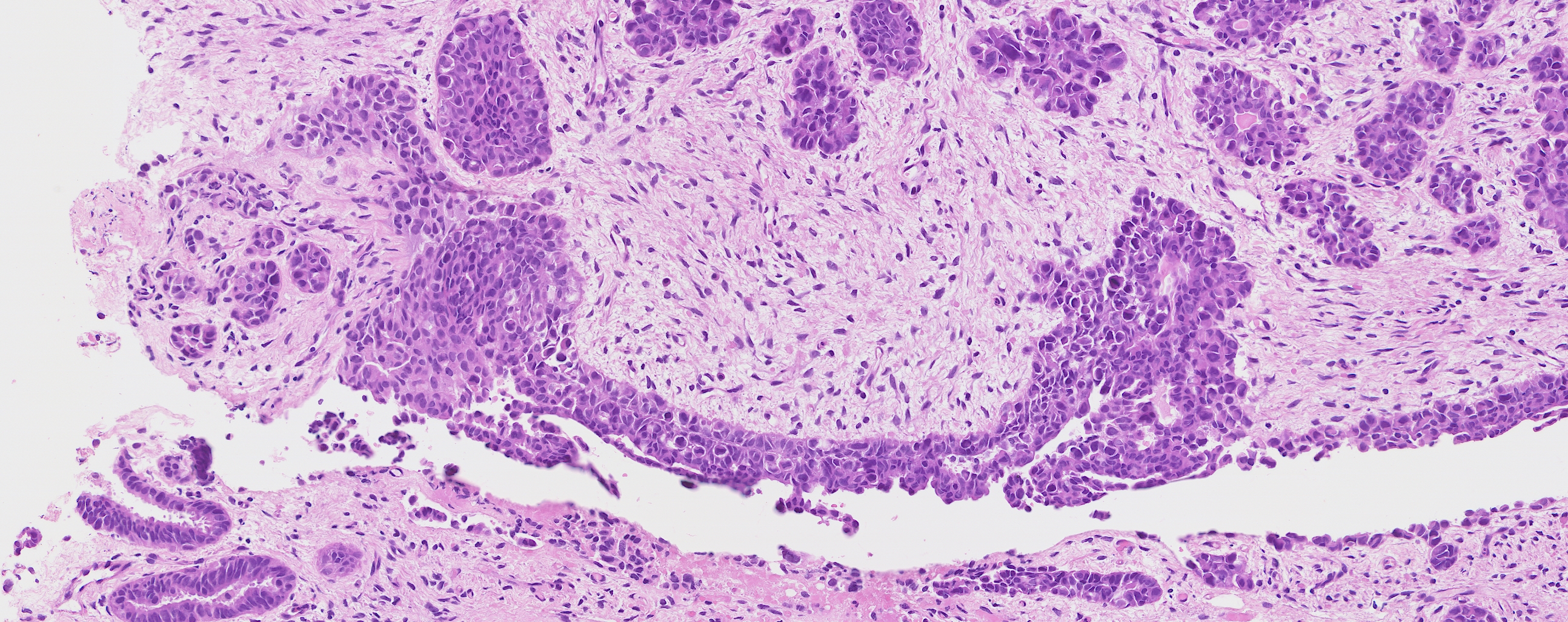 HEBIÓPSIA POR AGULHA
HIPÓTESES DIAGNÓSTICAS HISTOPATOLÓGICAS:
HIPÓTESES DIAGNÓSTICAS HISTOPATOLÓGICAS:
- Lesão benigna parcialmente envolvida por neoplasia in situ?
HIPÓTESES DIAGNÓSTICAS HISTOPATOLÓGICAS:
- Lesão benigna parcialmente envolvida por neoplasia in situ?
+
Neoplasia in situ
Lesão benigna
HIPÓTESES DIAGNÓSTICAS HISTOPATOLÓGICAS:
- Lesão benigna parcialmente envolvida por neoplasia in situ?
+
Neoplasia in situ
Lesão benigna
- Papiloma intraductal?
- Fibroadenoma?
- Adenoma tubular? 
- Adenomioepitelioma?
- Adenoma ductal?
- Adenoma pleomórfico?
HIPÓTESES DIAGNÓSTICAS HISTOPATOLÓGICAS:
- Lesão benigna parcialmente envolvida por neoplasia in situ?
+
Neoplasia in situ
Lesão benigna
- Carcinoma lobular in situ (padrões clássico/ pleomórfico)?
- Carcinoma ductal in situ (padrão sólido)?
- Papiloma intraductal?
- Fibroadenoma?
- Adenoma tubular? 
- Adenomioepitelioma?
- Adenoma ductal?
- Adenoma pleomórfico?
HIPÓTESES DIAGNÓSTICAS HISTOPATOLÓGICAS:
- Lesão benigna parcialmente envolvida por neoplasia in situ?
+
Neoplasia in situ
Lesão benigna
Será mesmo 
benigno?
- Carcinoma lobular in situ (padrões clássico/ pleomórfico)?
- Carcinoma ductal in situ (padrão sólido)?
- Papiloma intraductal?
- Fibroadenoma?
- Adenoma tubular? 
- Adenomioepitelioma?
- Adenoma ductal?
- Adenoma pleomórfico?
ACHADOS IMUNO-HISTOQUÍMICOS DA BIÓPSIA POR AGULHA GROSSA
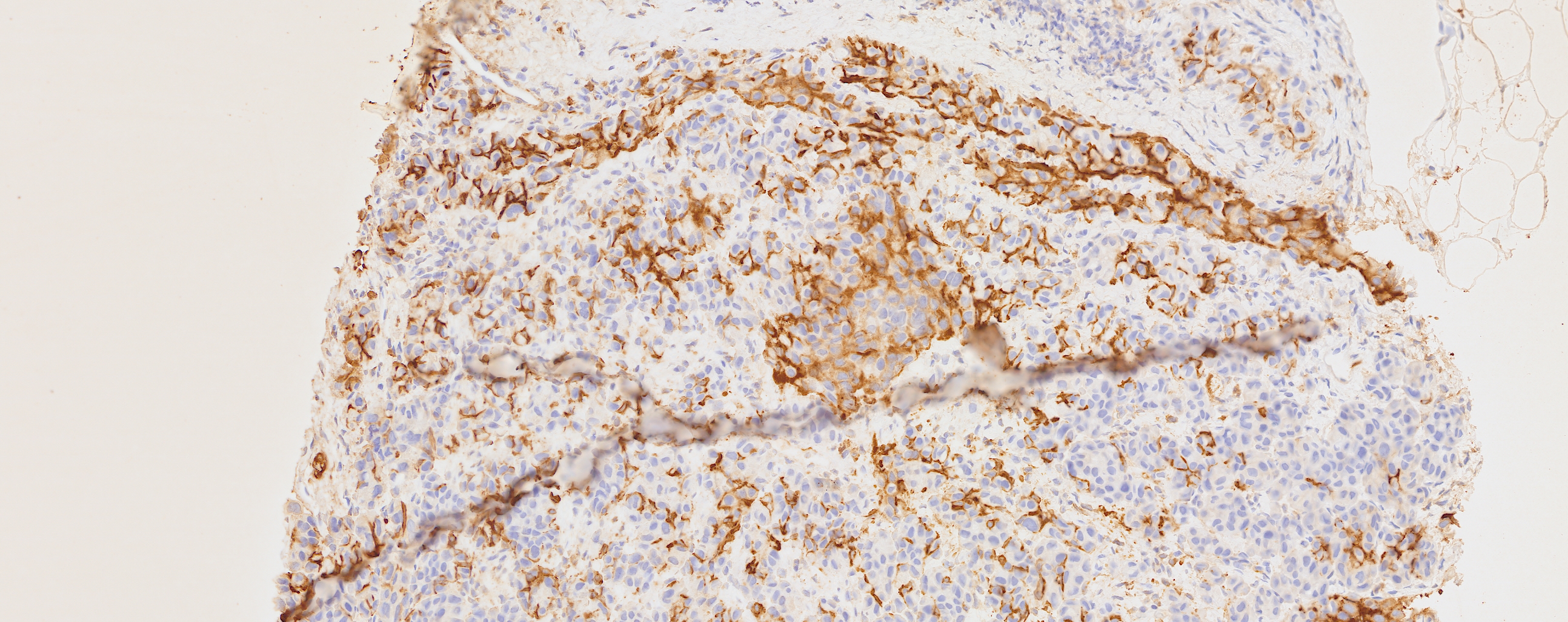 MIOSINABIÓPSIA POR AGULHA
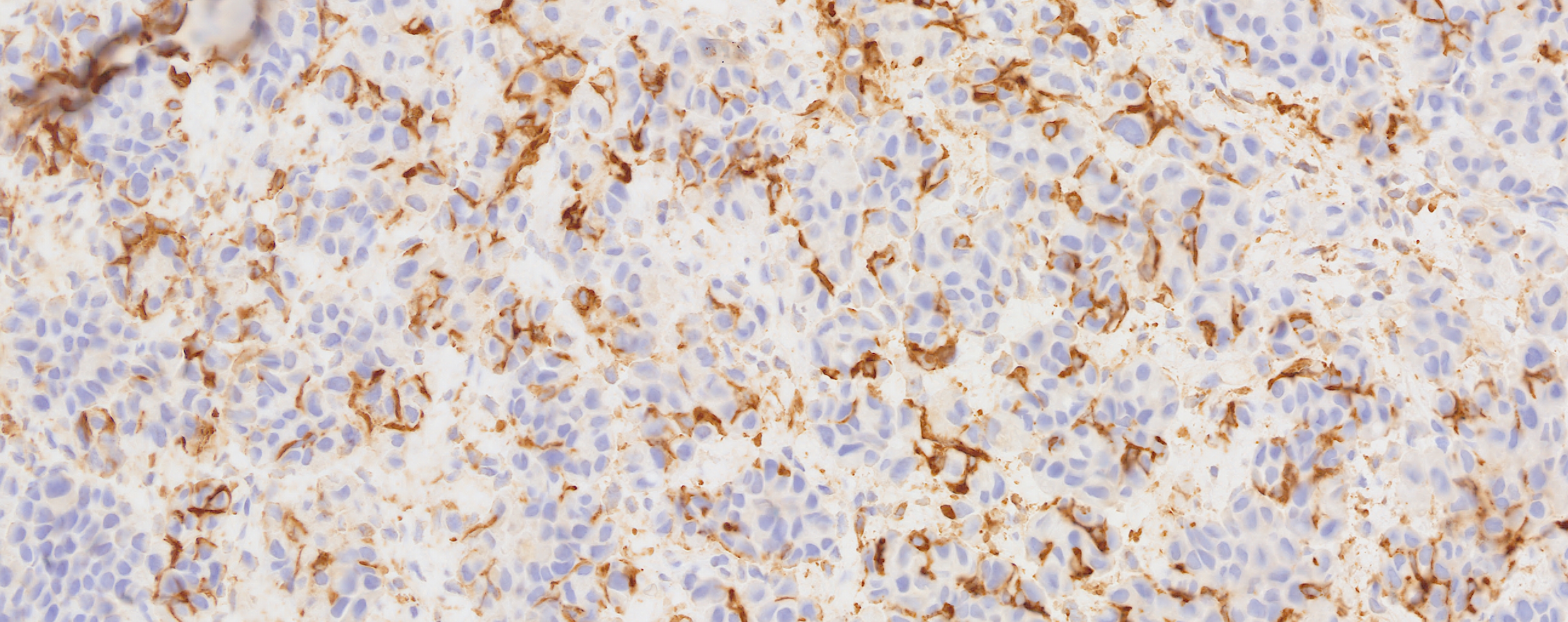 MIOSINABIÓPSIA POR AGULHA
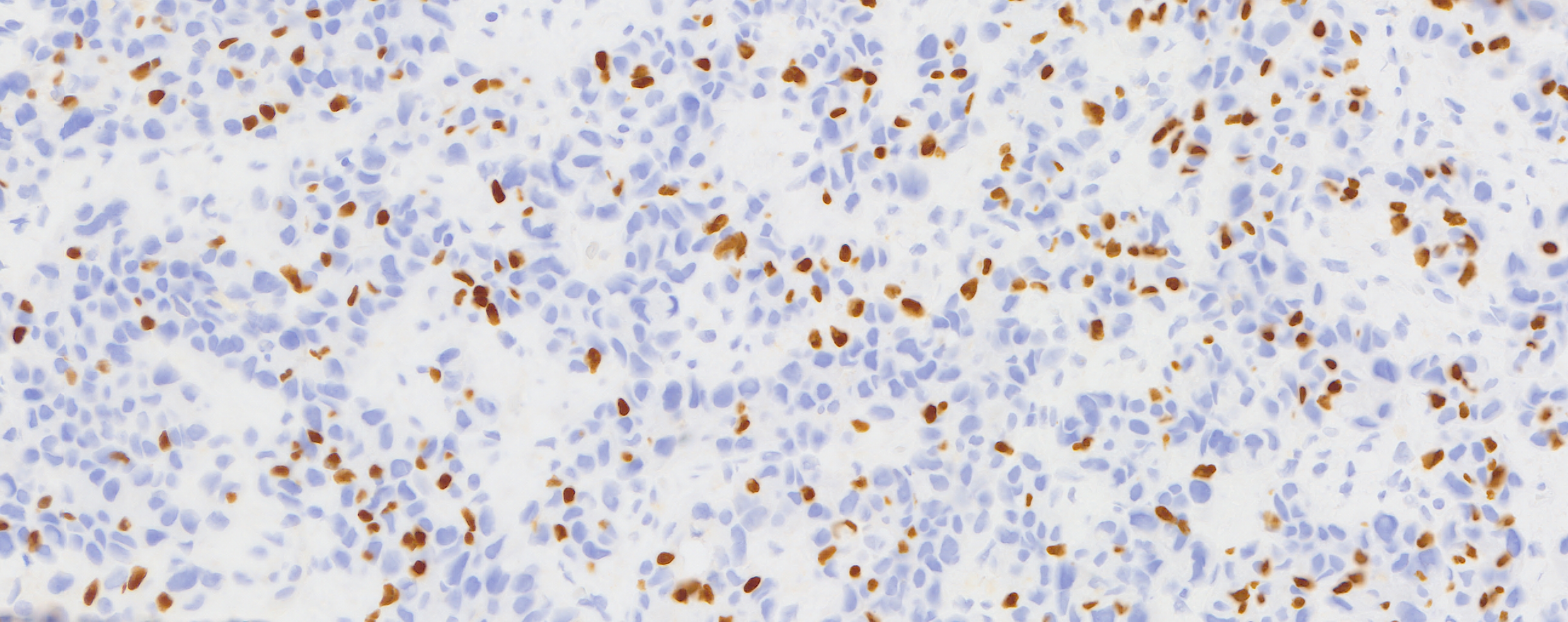 P63BIÓPSIA POR AGULHA
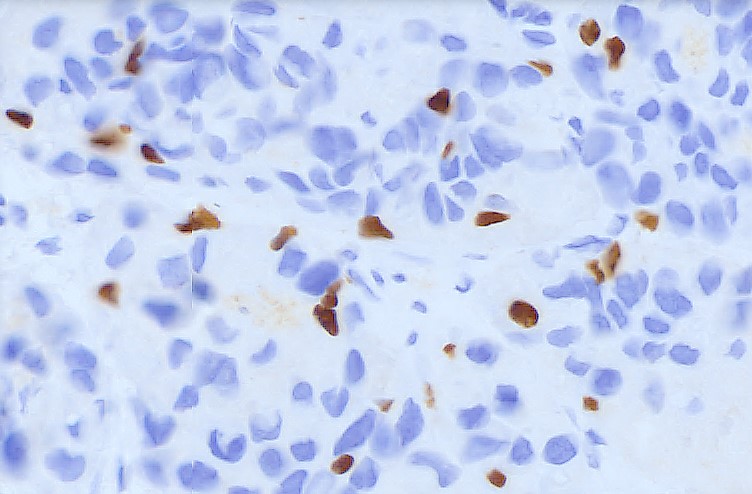 P63BIÓPSIA POR AGULHA
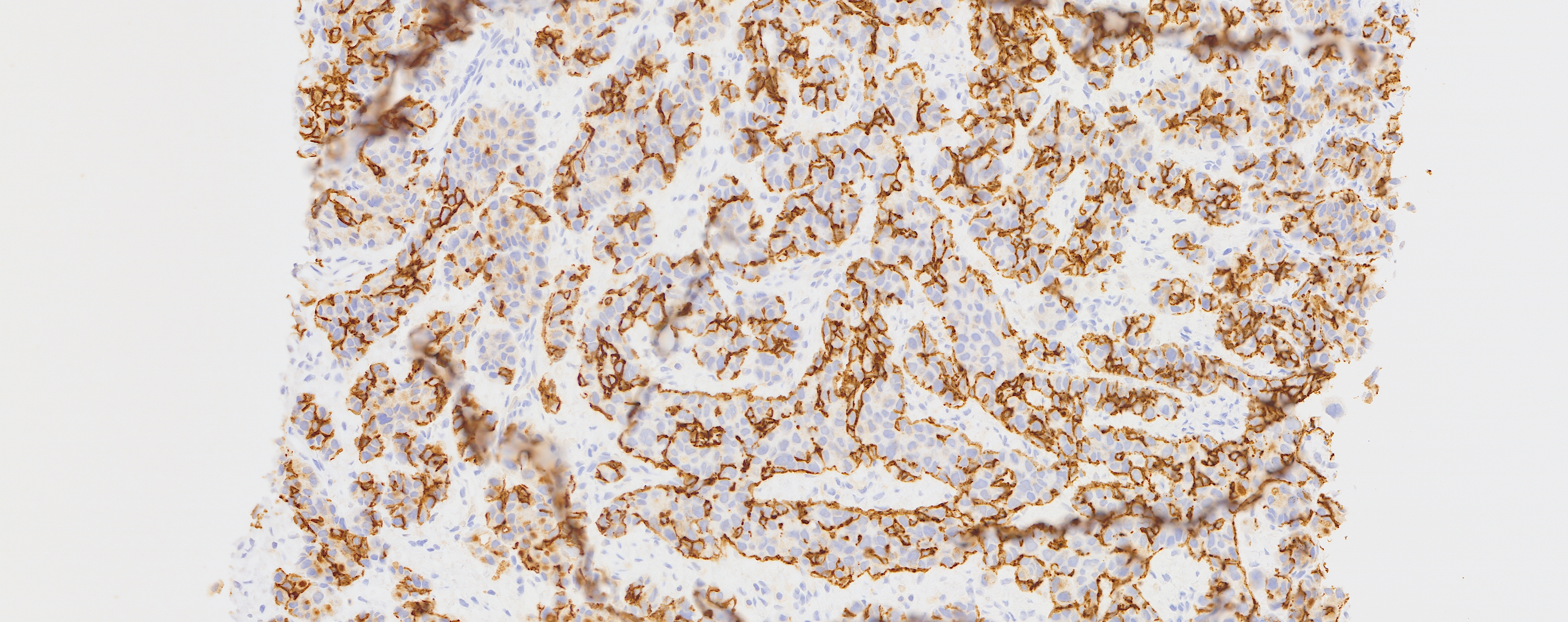 E-CaderinaBIÓPSIA POR AGULHA
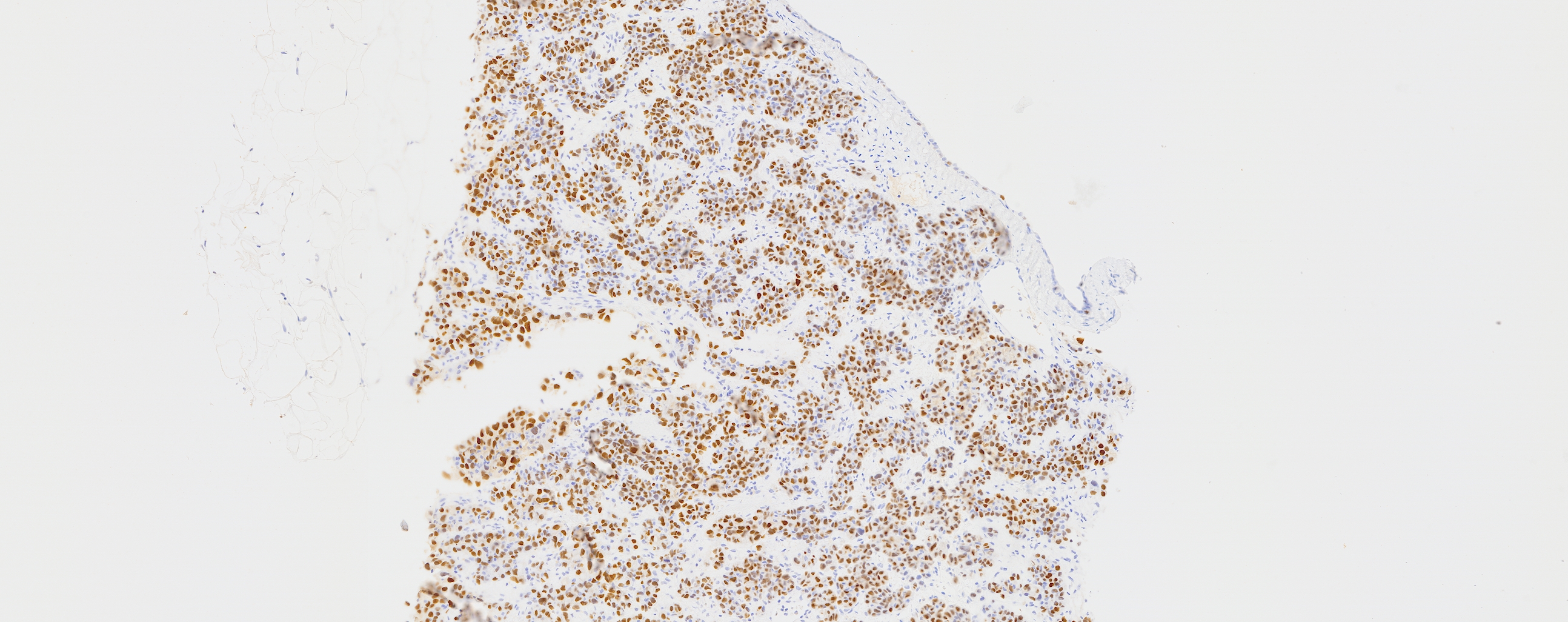 REBIÓPSIA POR AGULHA
CONCLUSÃO DA BIÓPSIA POR AGULHA: 

Lesão nodular fibroepitelial associada a carcinoma lobular in situ clássico e pleomórfico.
CONCLUSÃO DA BIÓPSIA POR AGULHA: 

Lesão nodular fibroepitelial associada a carcinoma lobular in situ clássico e pleomórfico.

É fundamental a avaliação da totalidade do tumor para o diagnóstico definitivo.
ACHADOS DA PEÇA CIRÚRGICA
SETORECTOMIA DA MAMA ESQUERDA
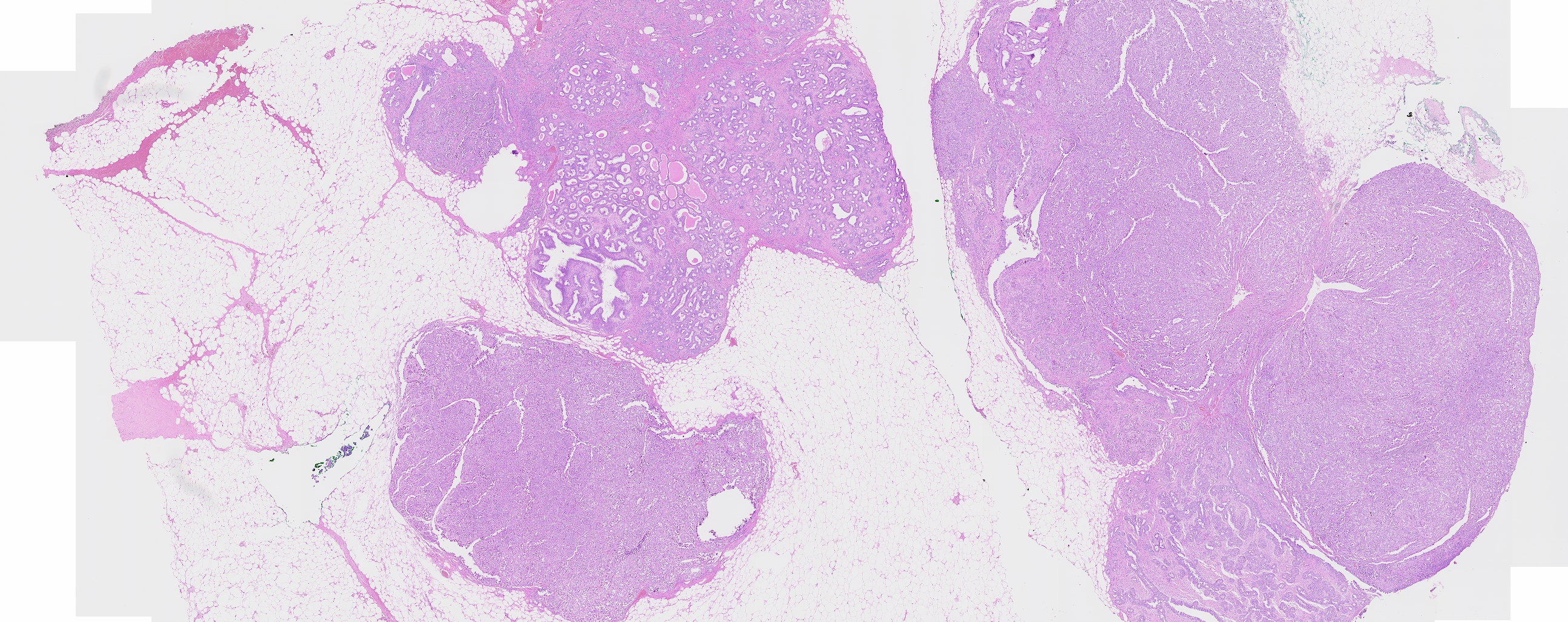 HEPEÇA CIRÚRGICA
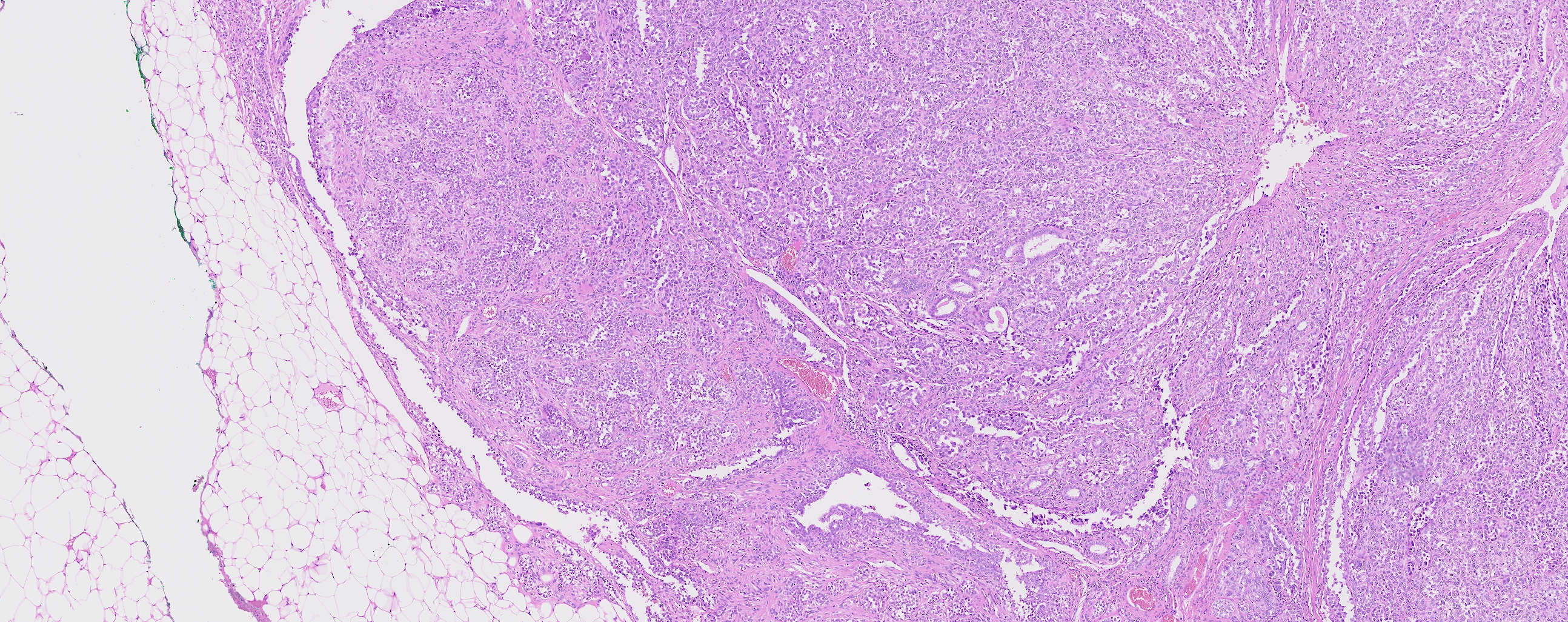 HEPEÇA CIRÚRGICA
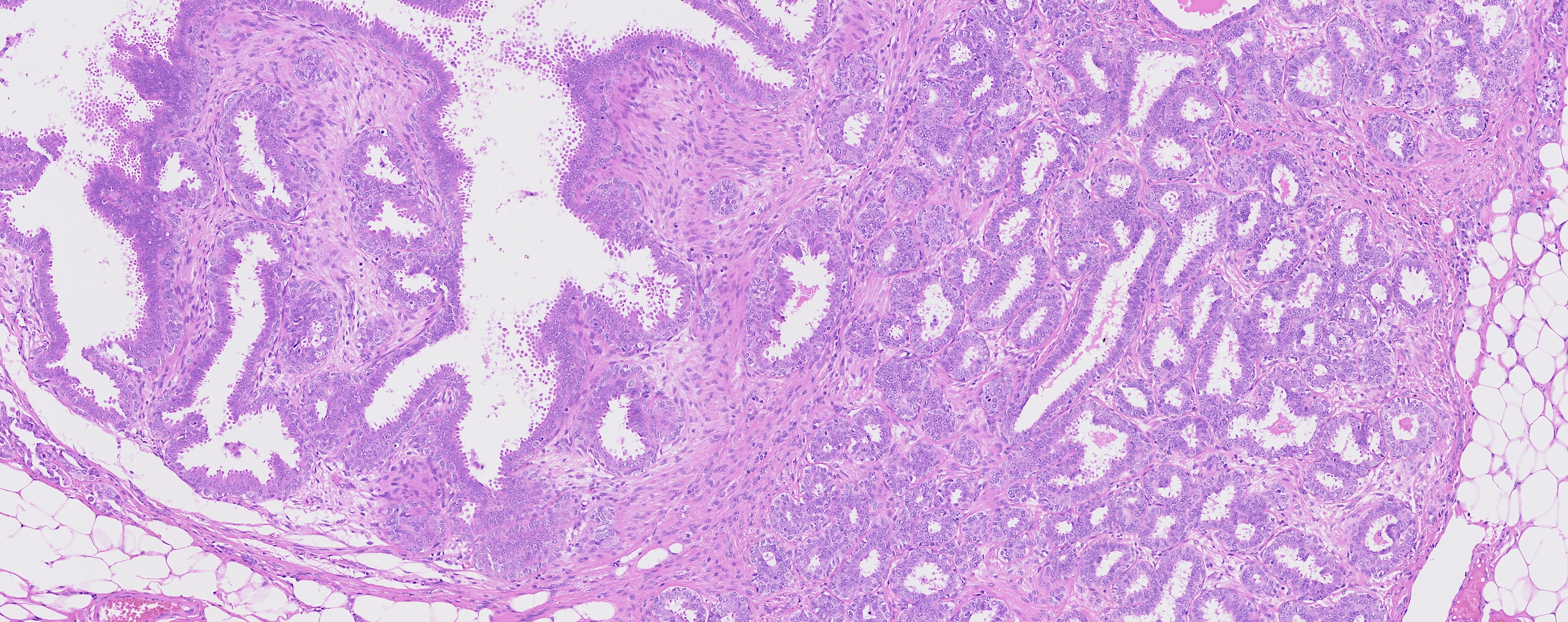 HEPEÇA CIRÚRGICA
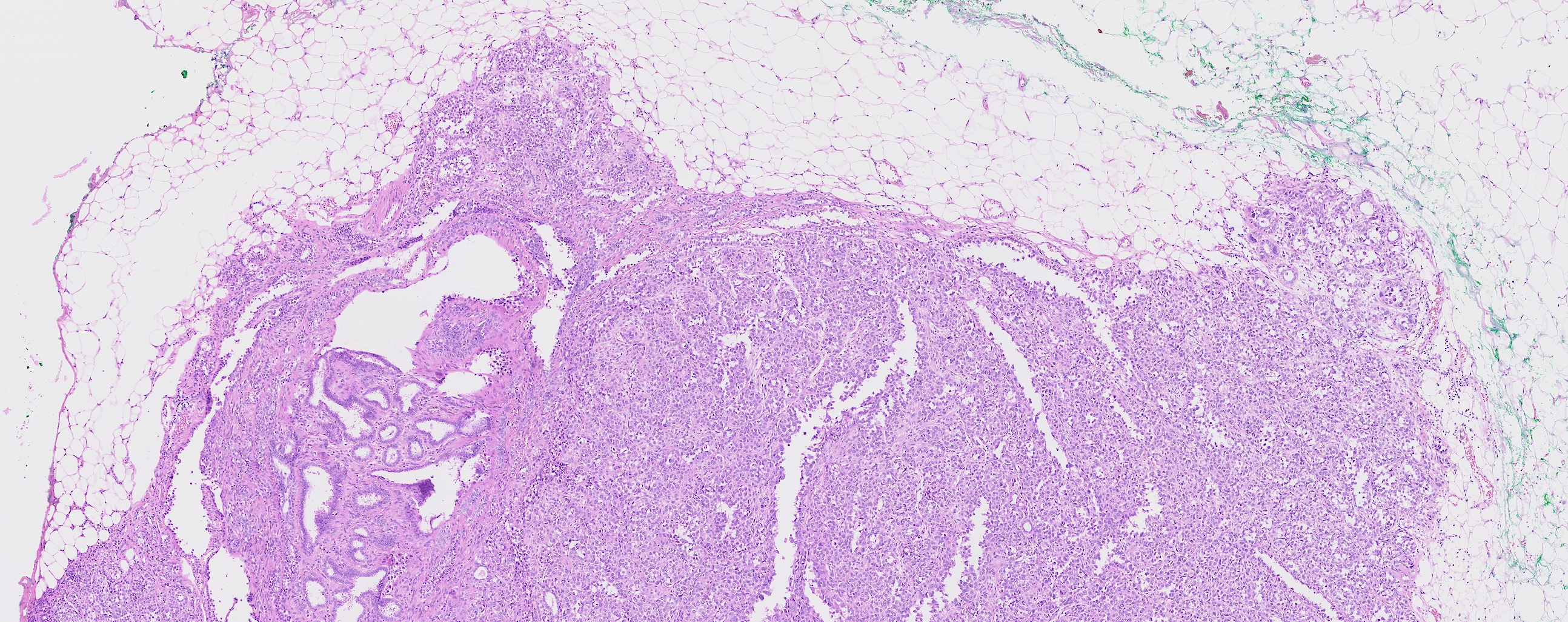 HEPEÇA CIRÚRGICA
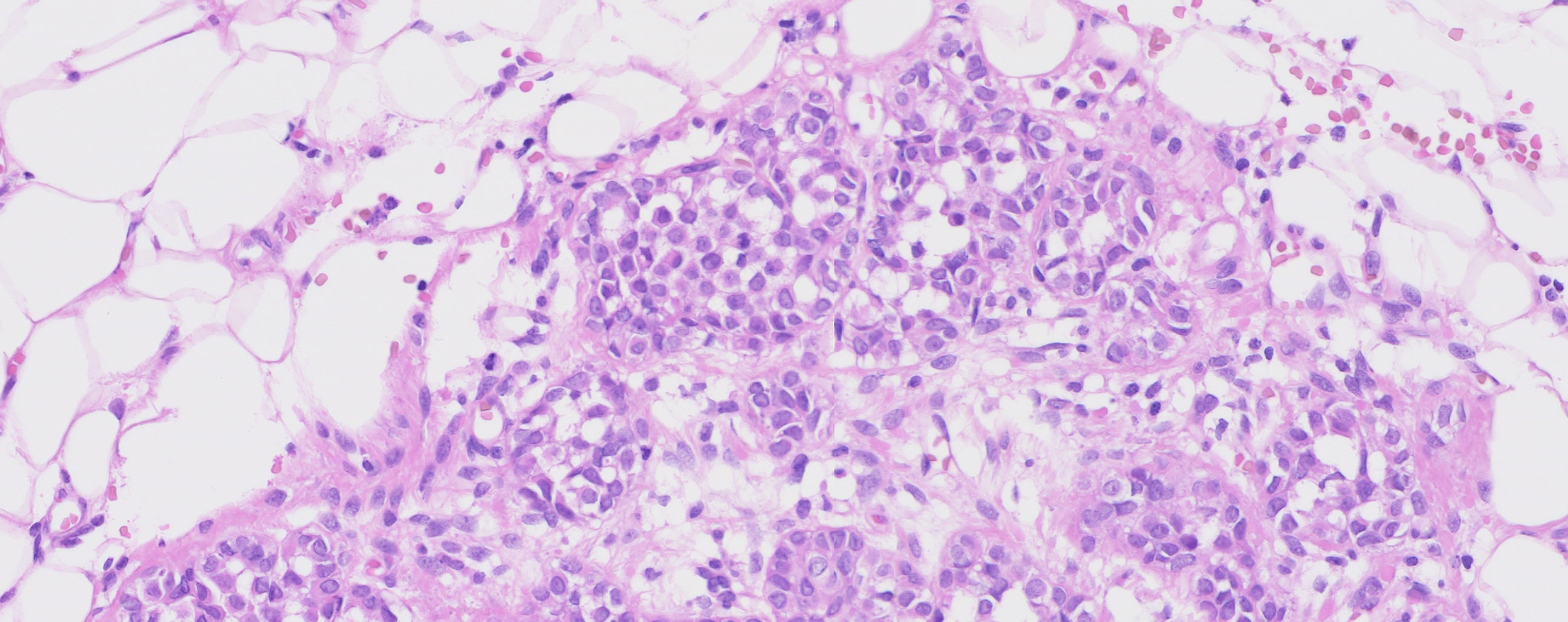 HEPEÇA CIRÚRGICA
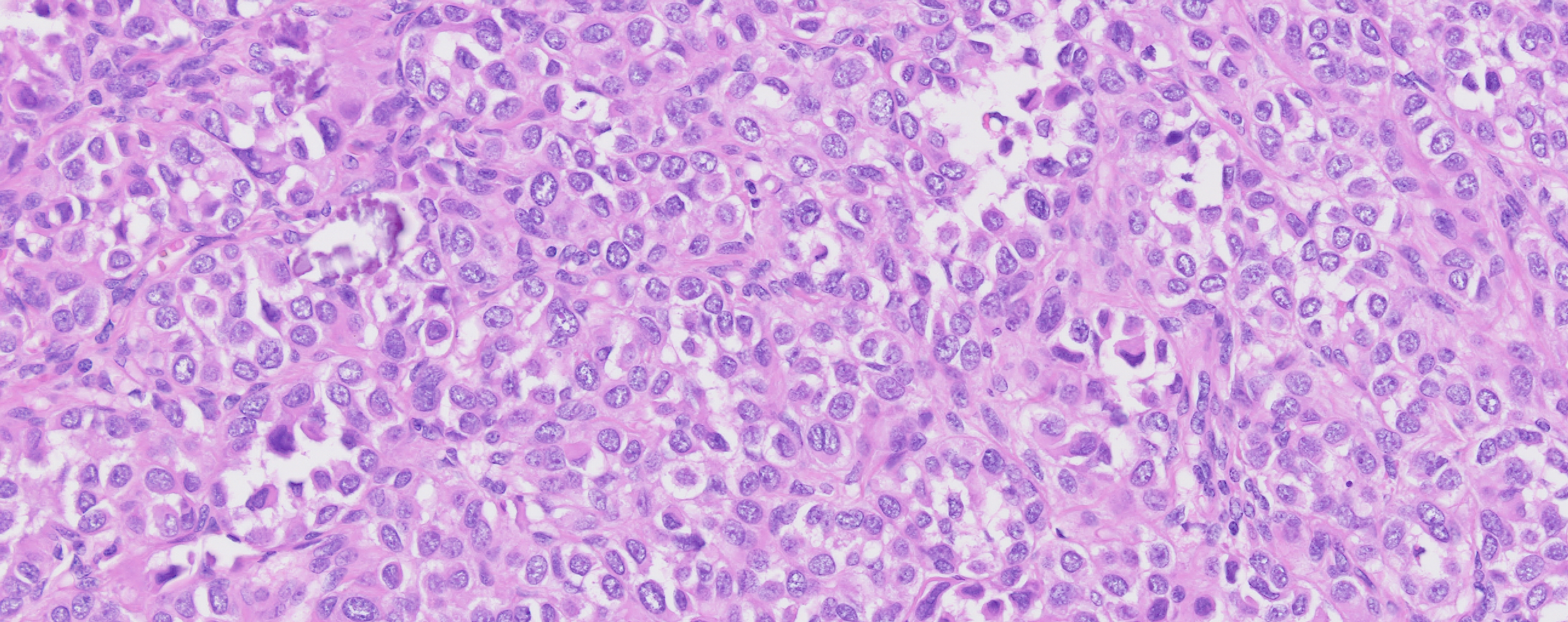 HEPEÇA CIRÚRGICA
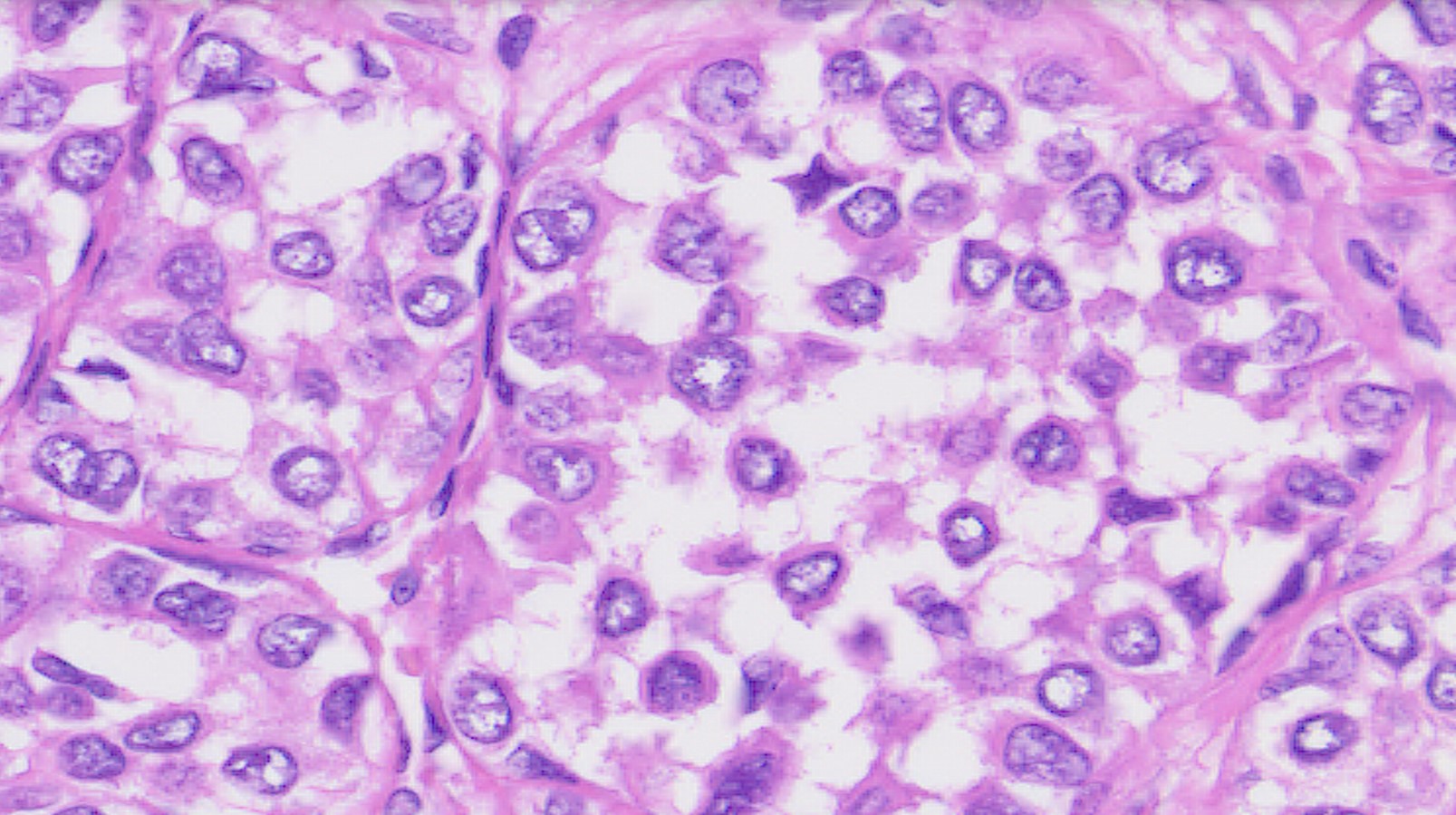 HEPEÇA CIRÚRGICA
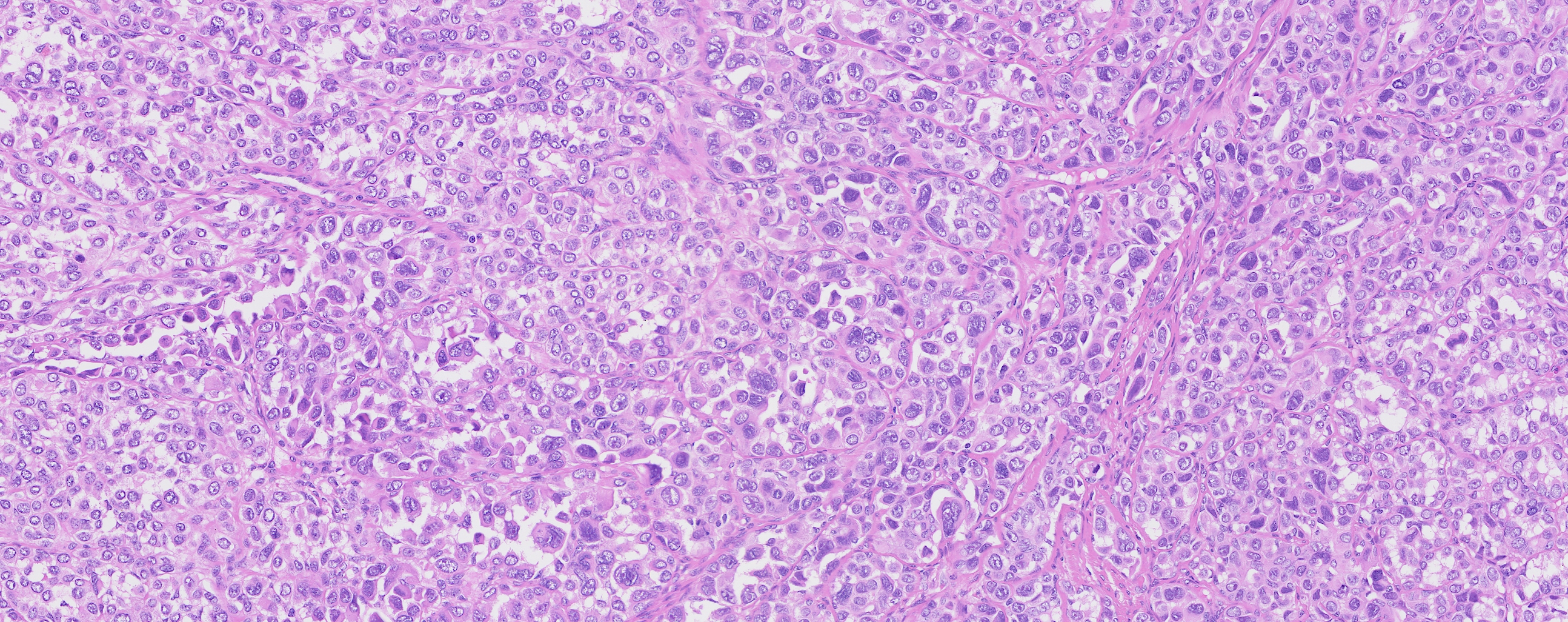 HEPEÇA CIRÚRGICA
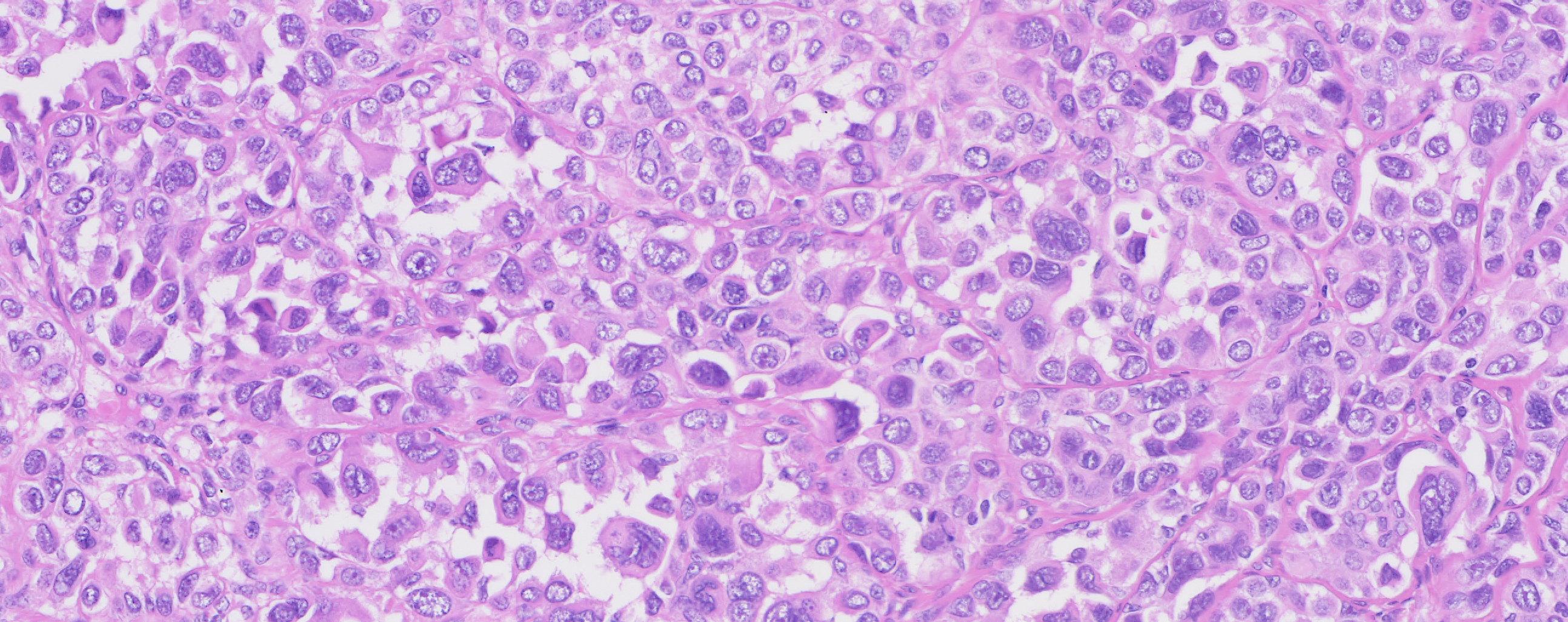 HEPEÇA CIRÚRGICA
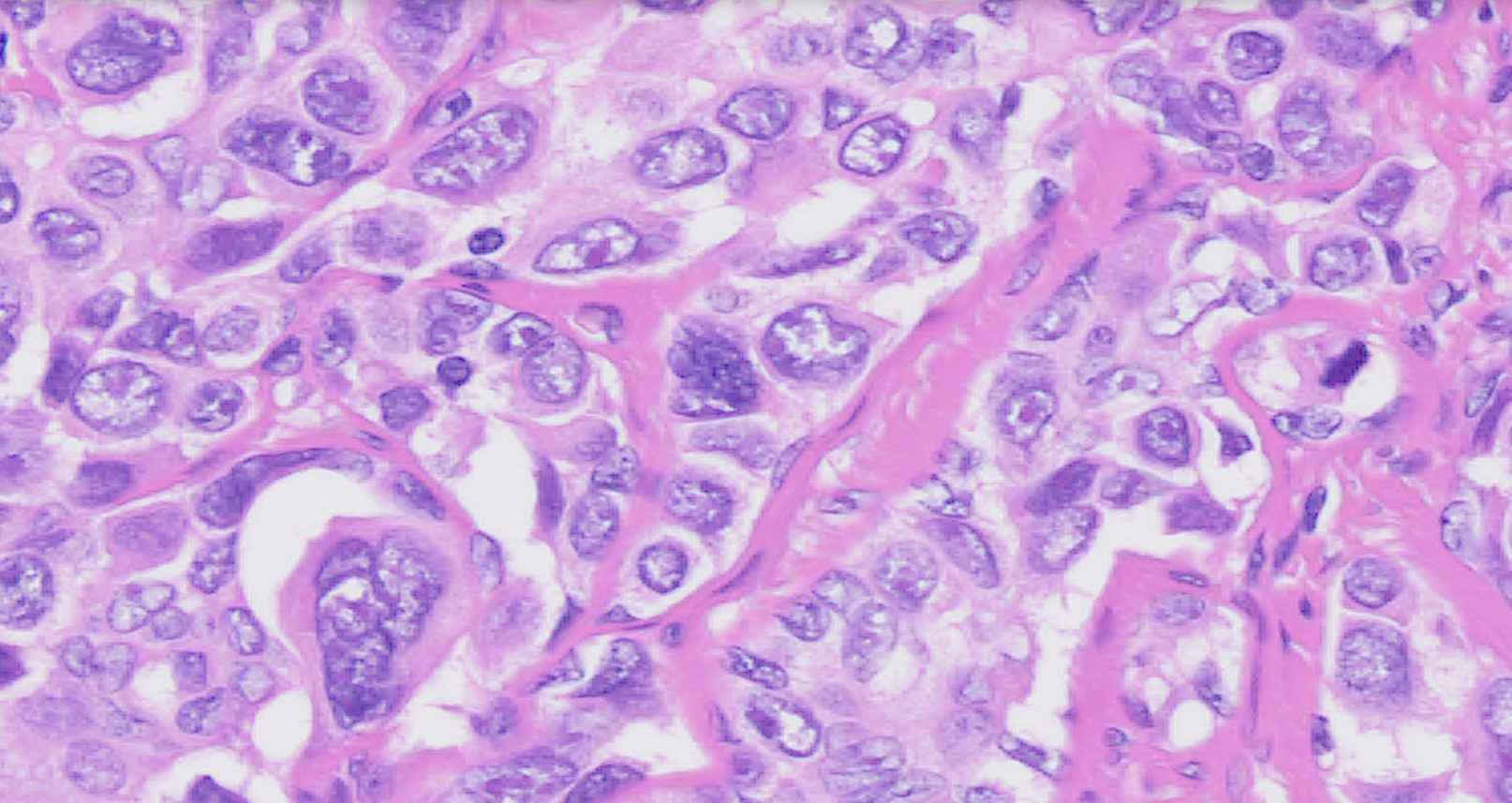 HEPEÇA CIRÚRGICA
HIPÓTESES DIAGNÓSTICAS HISTOPATOLÓGICAS:
- Lesão benigna parcialmente envolvida por neoplasia in situ?
HIPÓTESES DIAGNÓSTICAS HISTOPATOLÓGICAS:
- Lesão benigna parcialmente envolvida por neoplasia in situ?
HIPÓTESES DIAGNÓSTICAS HISTOPATOLÓGICAS:
- Lesão benigna parcialmente envolvida por neoplasia in situ?
Neoplasia bifásica com atipias e focos suspeitos de invasão
HIPÓTESES DIAGNÓSTICAS HISTOPATOLÓGICAS:
- Lesão benigna parcialmente envolvida por neoplasia in situ?
+
Neoplasia bifásica com atipias e focos suspeitos de invasão
Neoplasia in situ
HIPÓTESES DIAGNÓSTICAS HISTOPATOLÓGICAS:
- Lesão benigna parcialmente envolvida por neoplasia in situ?
+
Neoplasia bifásica com atipias e focos suspeitos de invasão
Neoplasia in situ
Neoplasia de componentes epitelial e mioepitelial?
HIPÓTESES DIAGNÓSTICAS HISTOPATOLÓGICAS:
- Lesão benigna parcialmente envolvida por neoplasia in situ?
+
Neoplasia bifásica com atipias e focos suspeitos de invasão
Neoplasia in situ
- Carcinoma lobular in situ (padrões clássico/ pleomórfico)
Neoplasia de componentes epitelial e mioepitelial?
ACHADOS IMUNOHISTOQUÍMICOS DA PEÇA CIRÚRGICA
SETORECTOMIA DA MAMA ESQUERDA
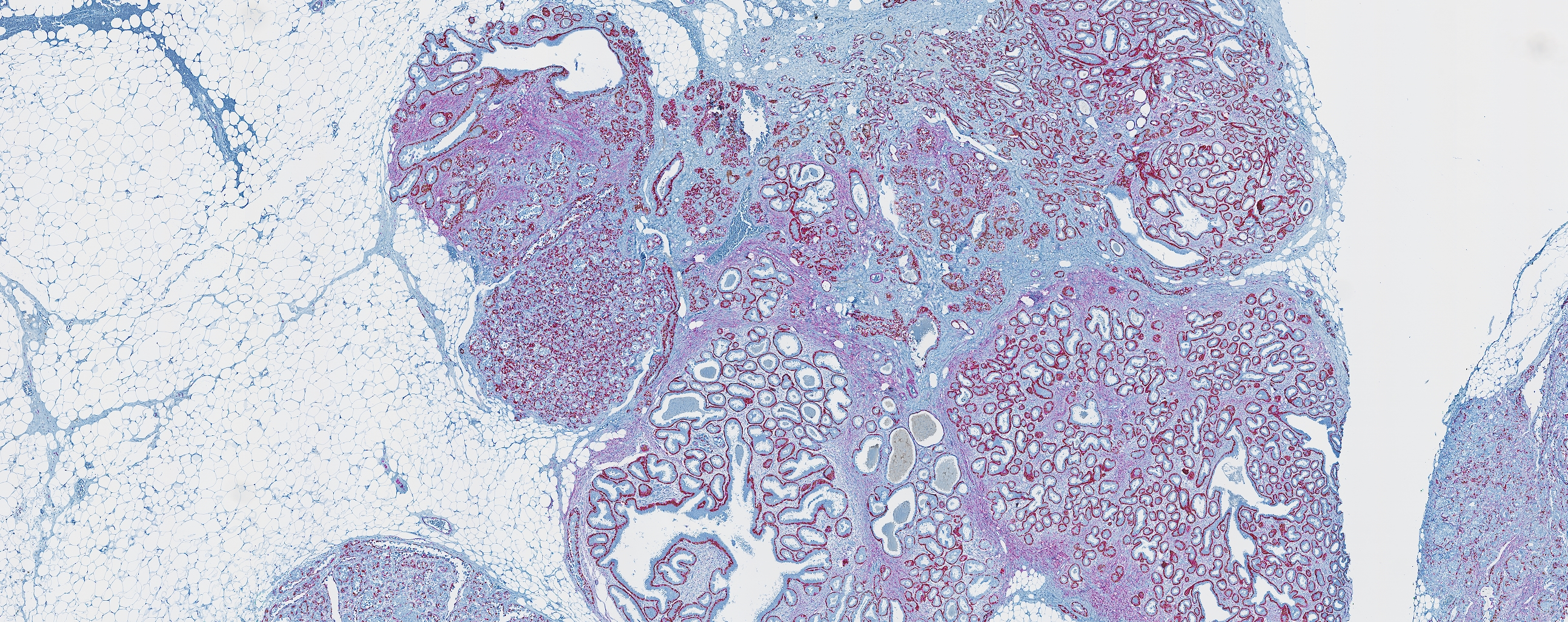 Calponina e P63PEÇA CIRÚRGICA
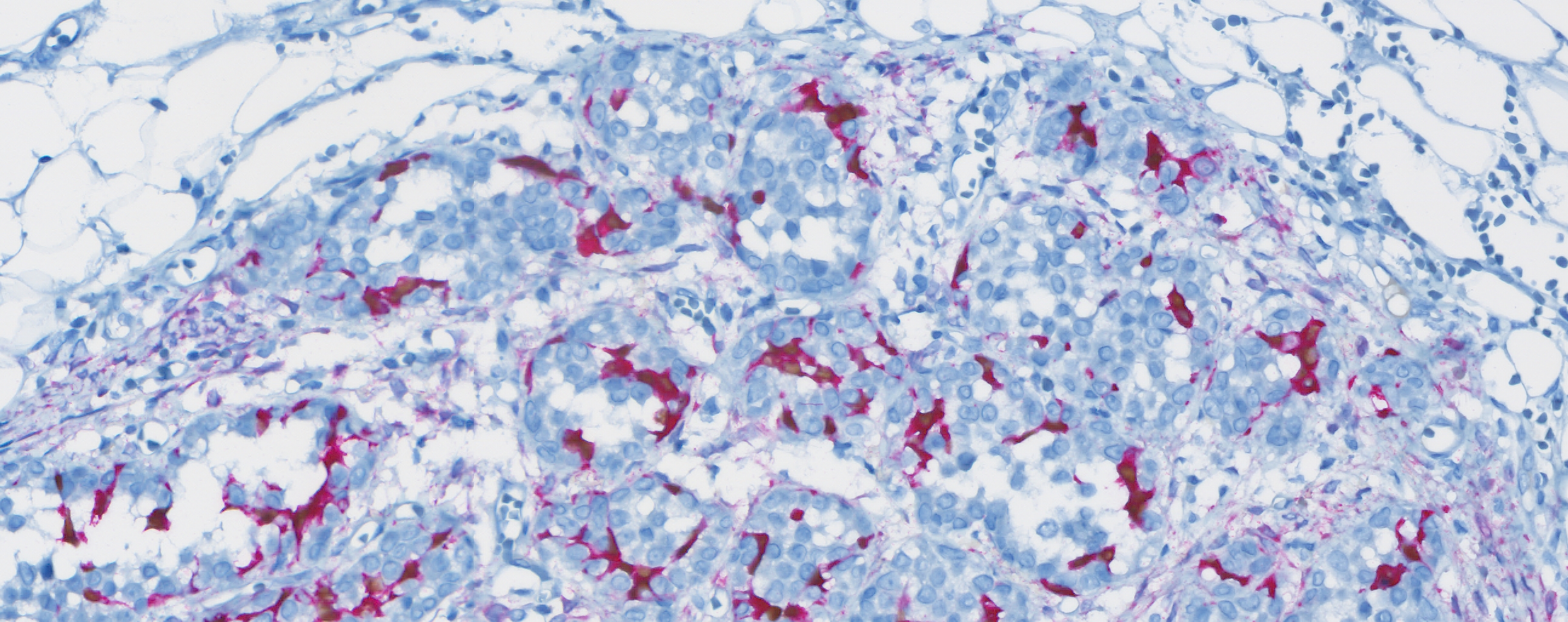 Calponina e P63PEÇA CIRÚRGICA
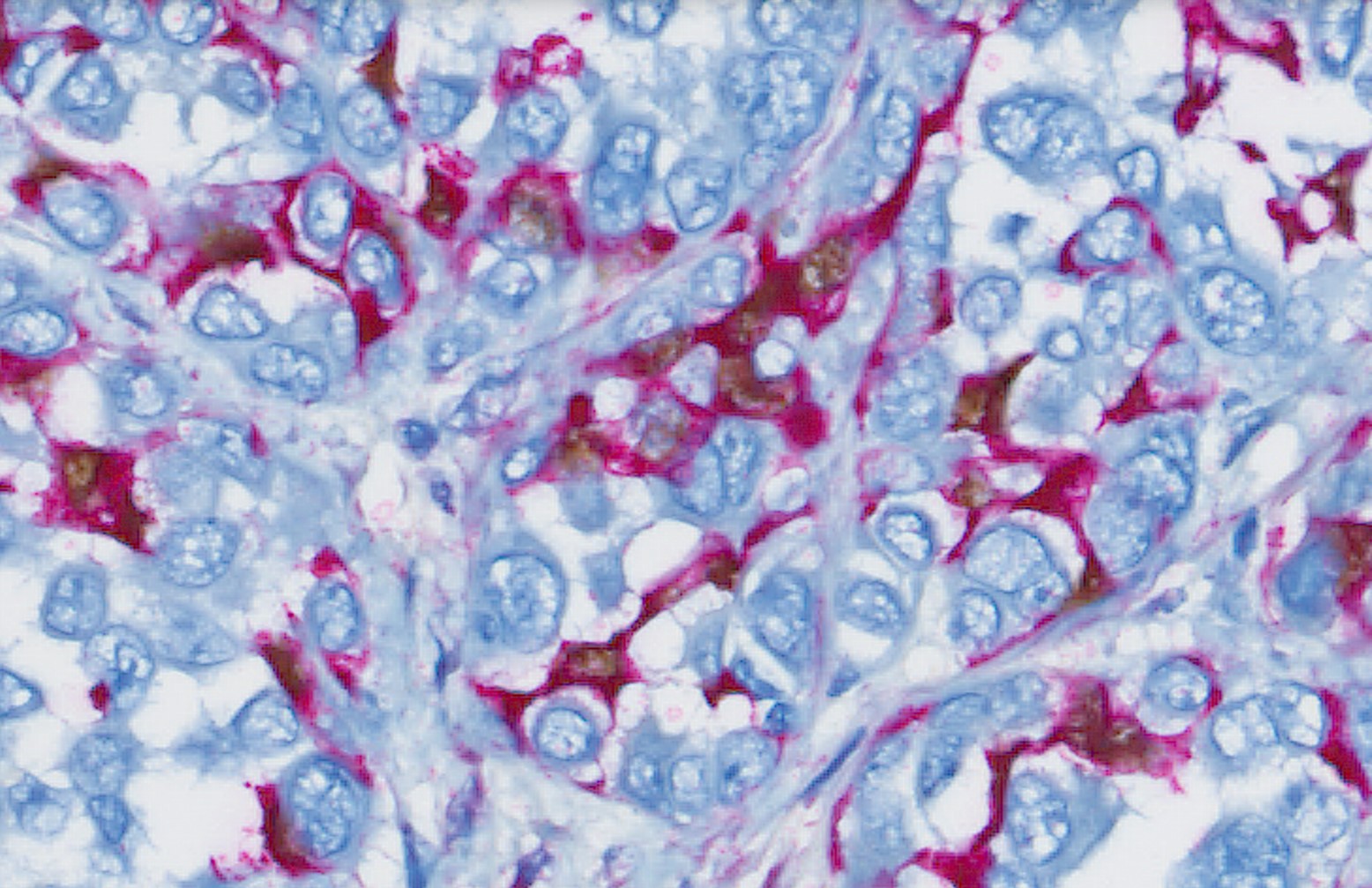 POSITIVO NO COMPONENTE ATÍPICO
Calponina e P63PEÇA CIRÚRGICA
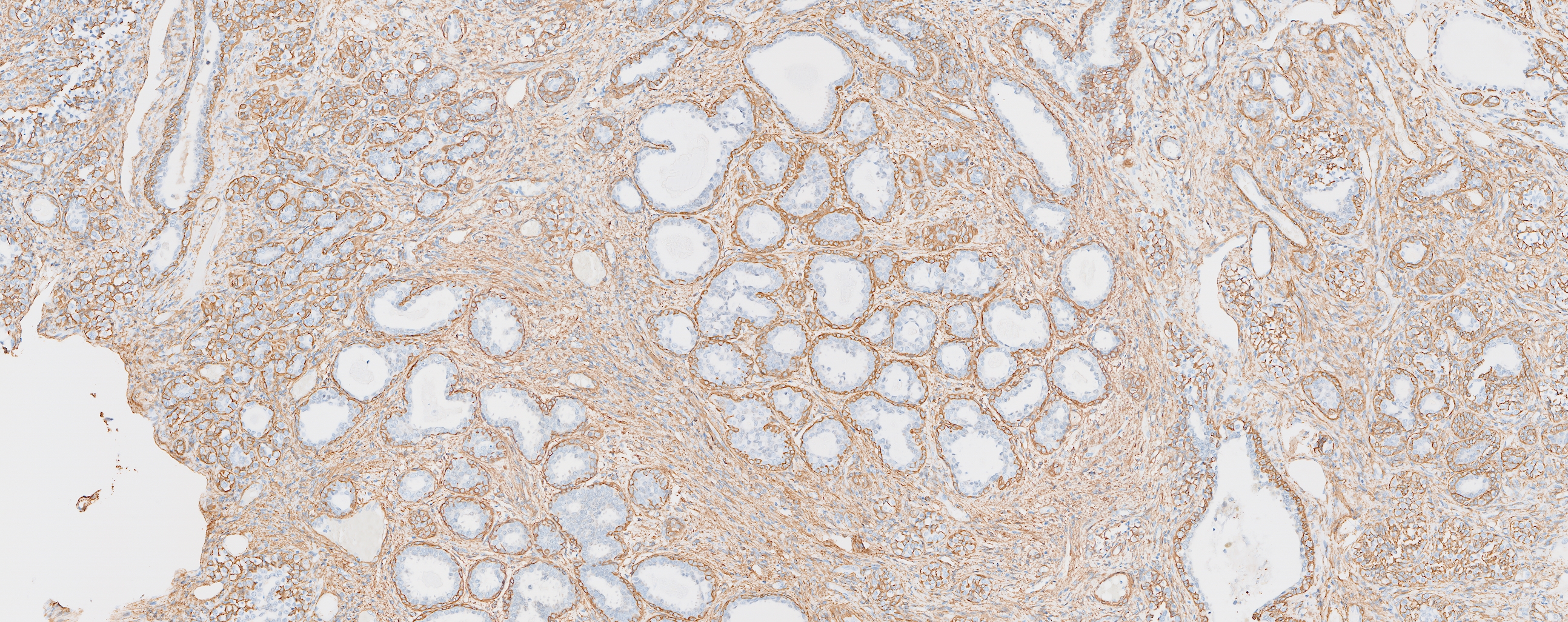 Actina de Músculo LisoPEÇA CIRÚRGICA
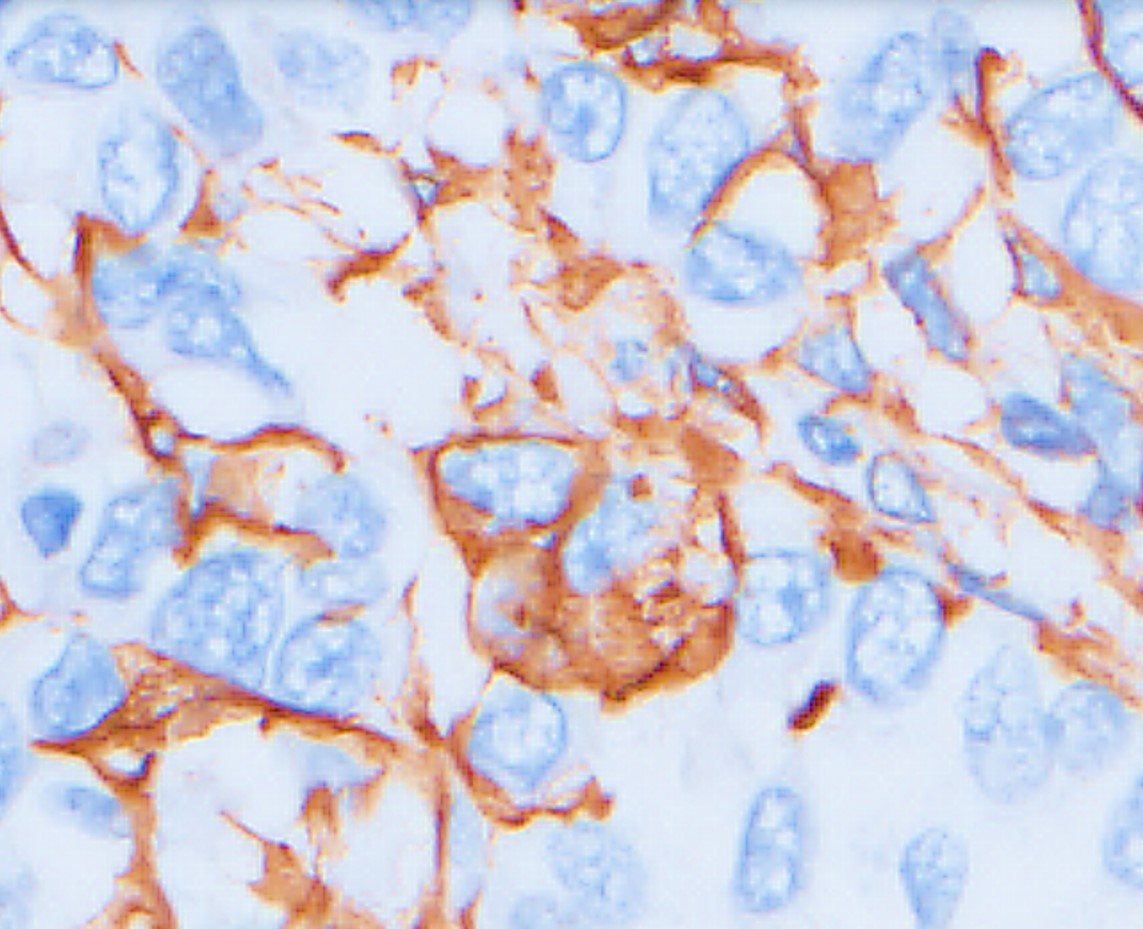 POSITIVO NO COMPONENTE ATÍPICO
Actina de Músculo LisoPEÇA CIRÚRGICA
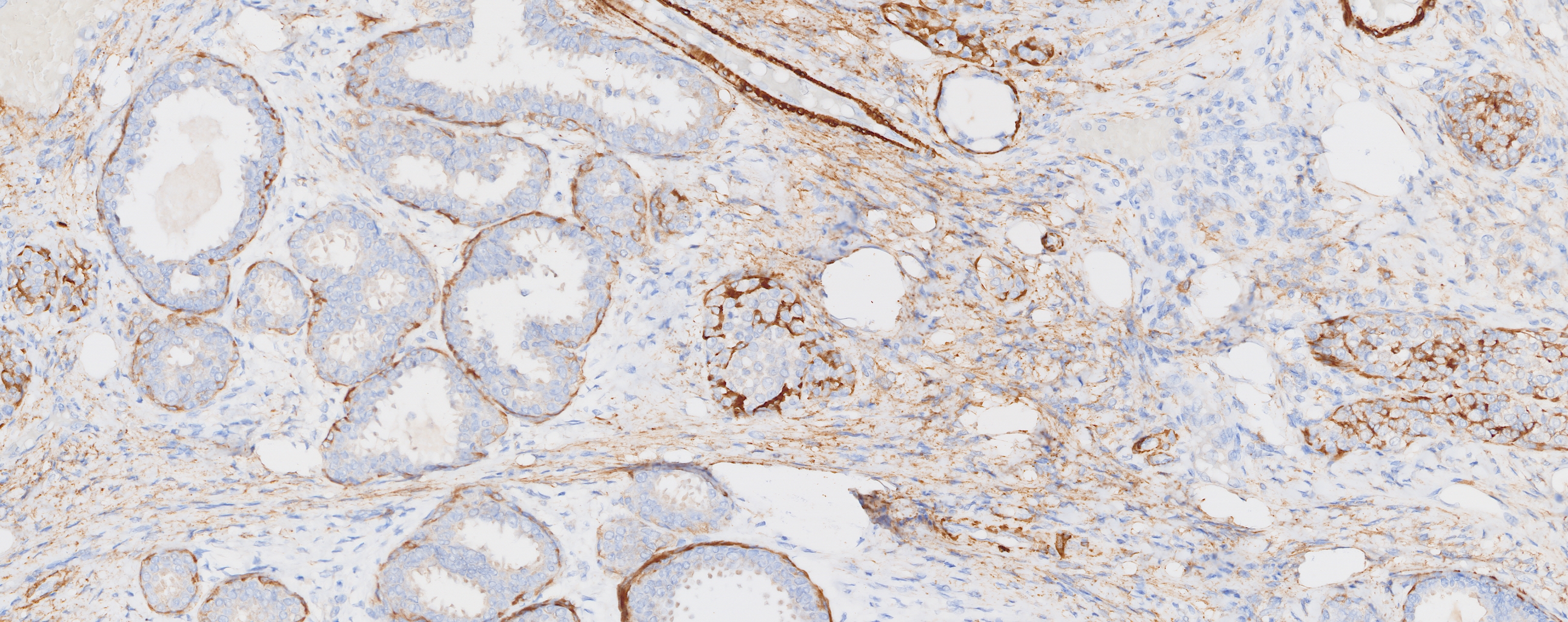 MiosinaPEÇA CIRÚRGICA
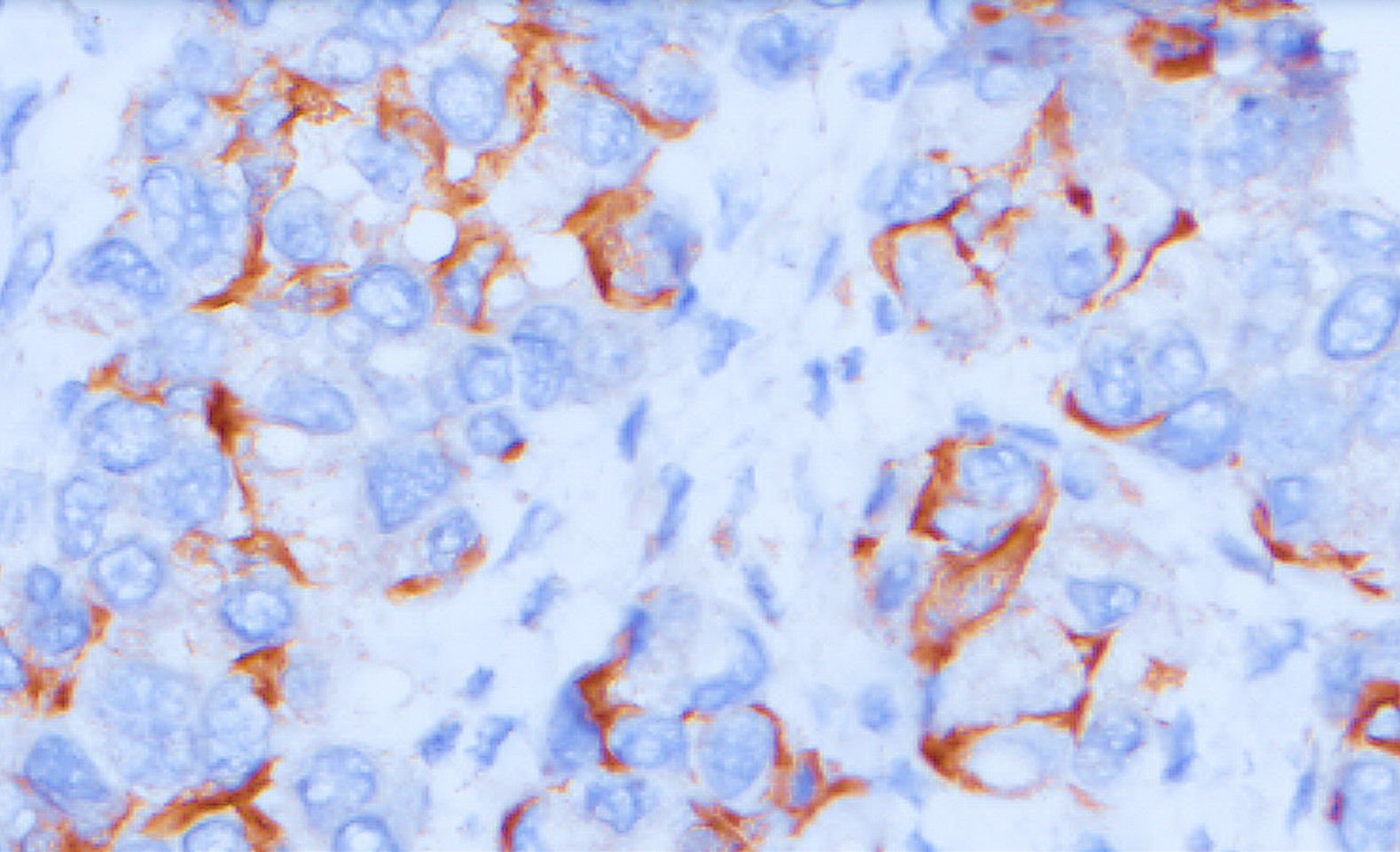 POSITIVO NO COMPONENTE ATÍPICO
MiosinaPEÇA CIRÚRGICA
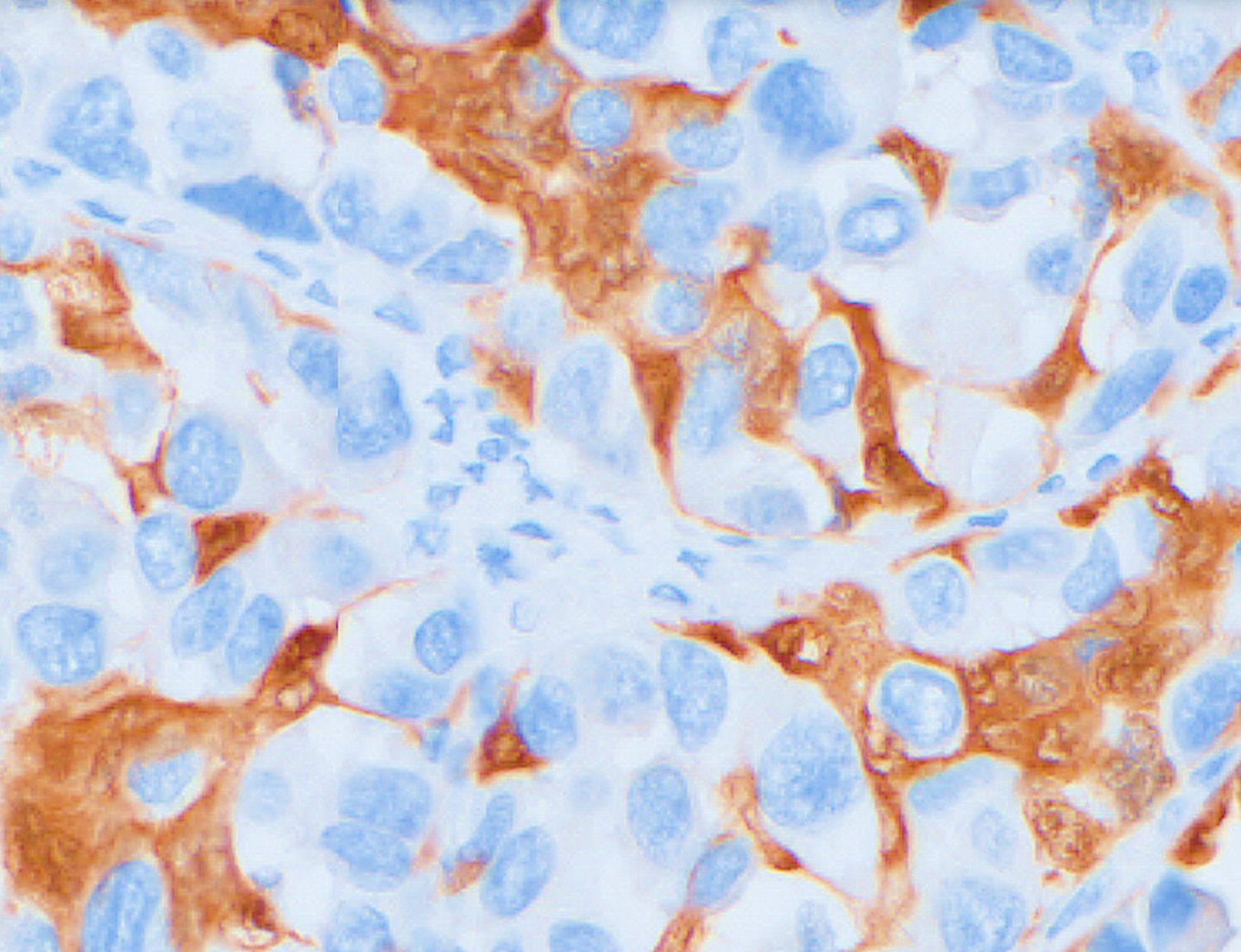 POSITIVO NO COMPONENTE ATÍPICO
S100PEÇA CIRÚRGICA
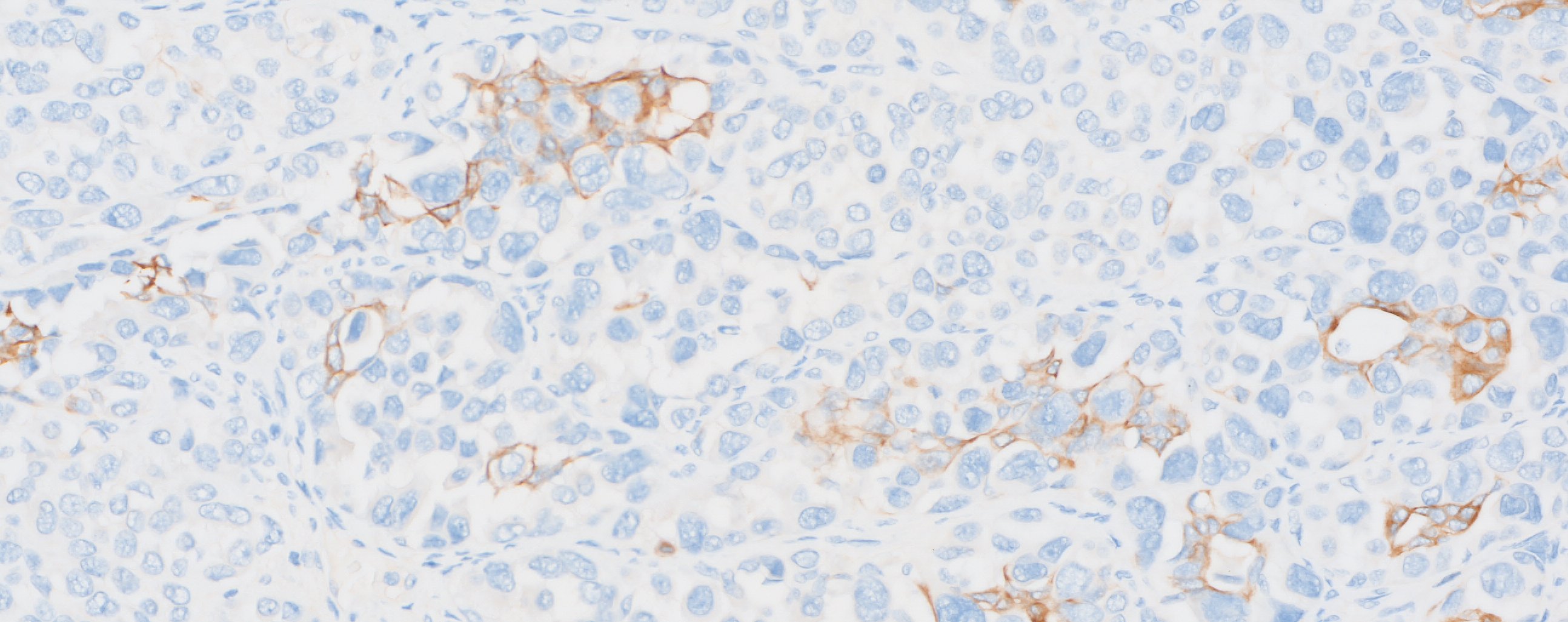 POSITIVO NO COMPONENTE ATÍPICO
CK5e6PEÇA CIRÚRGICA
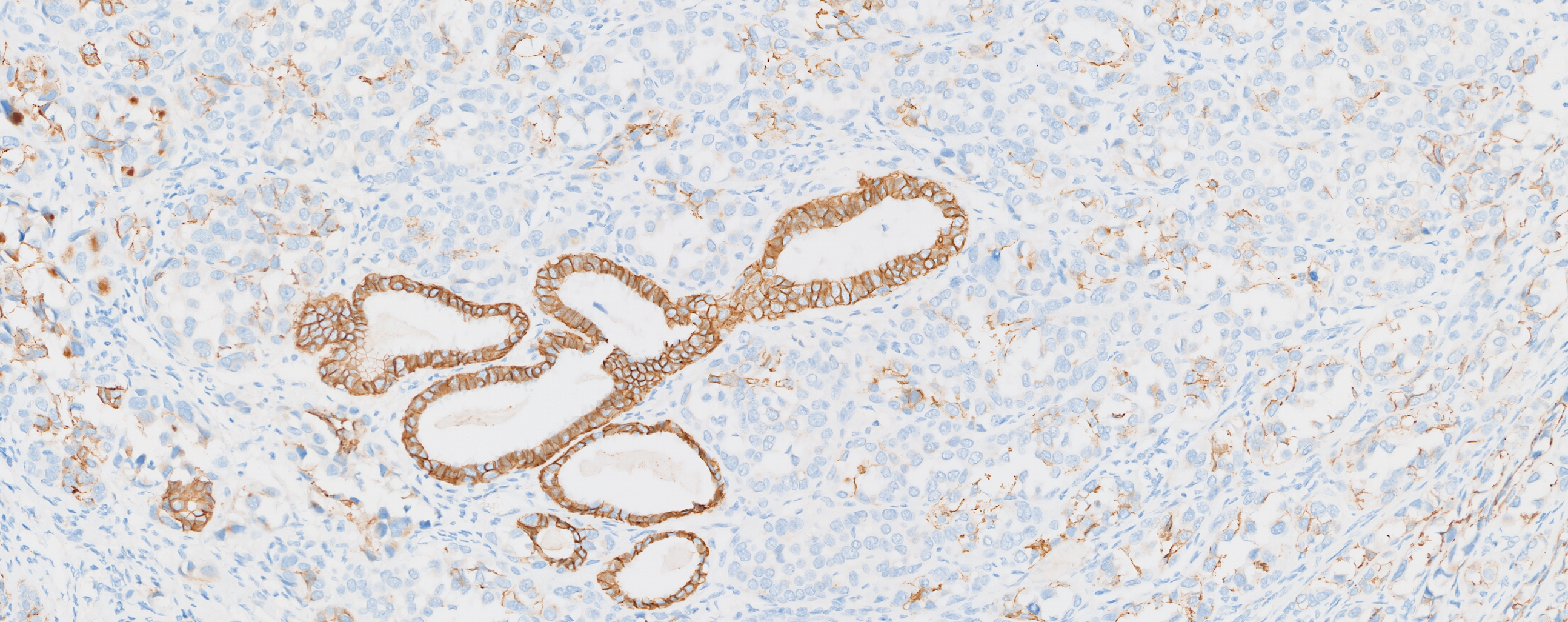 E-CaderinaPEÇA CIRÚRGICA
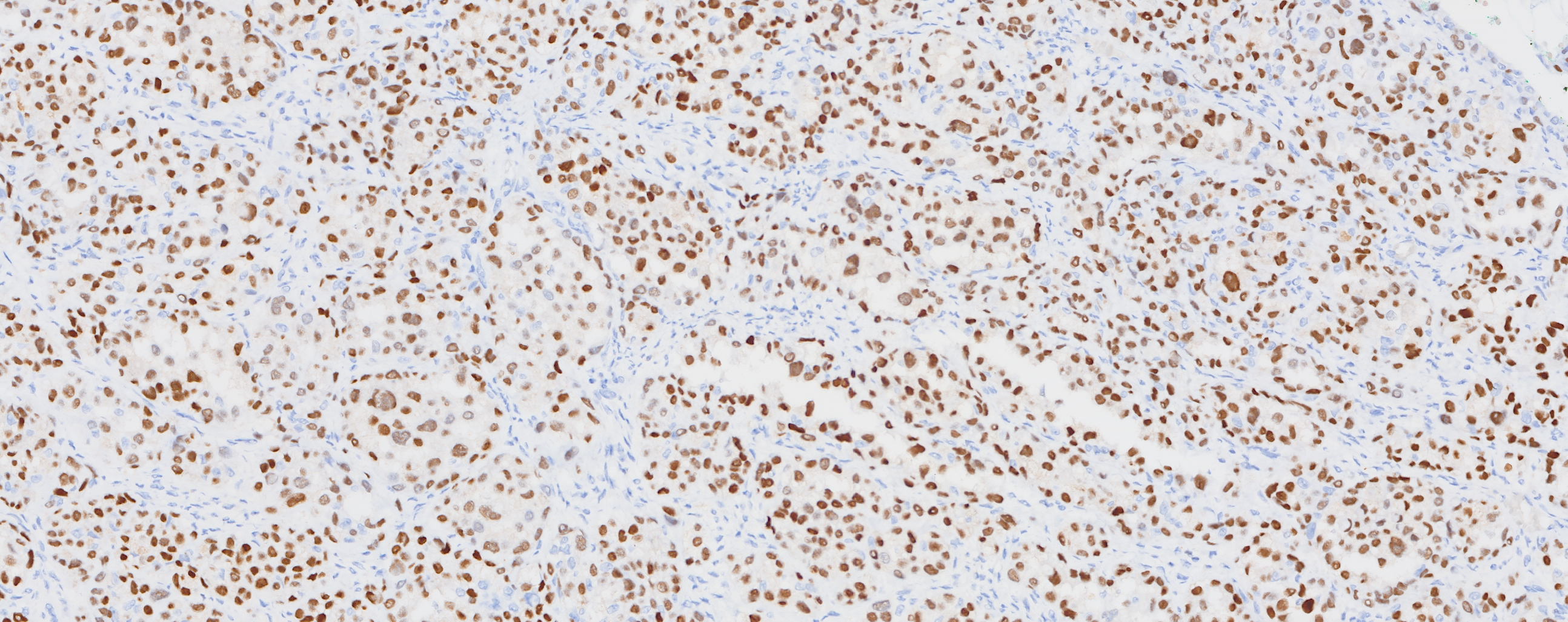 REPEÇA CIRÚRGICA
CONCLUSÃO DIAGNÓSTICA HISTOPATOLÓGICA:
CONCLUSÃO DIAGNÓSTICA HISTOPATOLÓGICA:
- Lesão nodular lobulada bifásica, epitelial/mioepitelial, de padrões tubular e papilífero, com componente mioepitelial atípico e associada a extenso carcinoma lobular in situ clássico e pleomórfico
CONCLUSÃO DIAGNÓSTICA HISTOPATOLÓGICA:
- Lesão nodular lobulada bifásica, epitelial/mioepitelial, de padrões tubular e papilífero, com componente mioepitelial atípico e associada a extenso carcinoma lobular in situ clássico e pleomórfico
Neoplasia bifásica, epitelial-mioepitelial, com atipias no componente mioepitelial
CONCLUSÃO DIAGNÓSTICA HISTOPATOLÓGICA:
- Lesão nodular lobulada bifásica, epitelial/mioepitelial, de padrões tubular e papilífero, com componente mioepitelial atípico e associada a extenso carcinoma lobular in situ clássico e pleomórfico
+
Neoplasia bifásica, epitelial-mioepitelial, com atipias no componente mioepitelial
Neoplasia in situ
CONCLUSÃO DIAGNÓSTICA HISTOPATOLÓGICA:
- Lesão nodular lobulada bifásica, epitelial/mioepitelial, de padrões tubular e papilífero, com componente mioepitelial atípico e associada a extenso carcinoma lobular in situ clássico e pleomórfico
+
Neoplasia bifásica, epitelial-mioepitelial, com atipias no componente mioepitelial
Neoplasia in situ
- Adenomioepitelioma Atípico
CONCLUSÃO DIAGNÓSTICA HISTOPATOLÓGICA:
- Lesão nodular lobulada bifásica, epitelial/mioepitelial, de padrões tubular e papilífero, com componente mioepitelial atípico e associada a extenso carcinoma lobular in situ clássico e pleomórfico
+
Neoplasia bifásica, epitelial-mioepitelial, com atipias no componente mioepitelial
Neoplasia in situ
- Carcinoma lobular in situ (padrões clássico/ pleomórfico)
- Adenomioepitelioma Atípico
CONCLUSÃO DIAGNÓSTICA HISTOPATOLÓGICA:
- Lesão nodular lobulada bifásica, epitelial/mioepitelial, de padrões tubular e papilífero, com componente mioepitelial atípico e associada a extenso carcinoma lobular in situ clássico e pleomórfico
+
Neoplasia bifásica, epitelial-mioepitelial, com atipias no componente mioepitelial
Neoplasia in situ
- Carcinoma lobular in situ (padrões clássico/ pleomórfico)
- Adenomioepitelioma Atípico
BREVE REVISÃO: ADENOMIOEPITELIOMAS
ADENOMIOEPITELIOMAS
(Lubin, et al. 2019. WHO, 2019)
ADENOMIOEPITELIOMAS

- Entidade primeiramente descrita em 1970 por Hamperl.
(Lubin, et al. 2019. WHO, 2019)
ADENOMIOEPITELIOMAS

- Entidade primeiramente descrita em 1970 por Hamperl.

- Neoplasia rara, com incidência real desconhecida (menos de 0,5% dos tumores mamários).
(Lubin, et al. 2019. WHO, 2019)
ADENOMIOEPITELIOMAS

- Entidade primeiramente descrita em 1970 por Hamperl.

- Neoplasia rara, com incidência real desconhecida (menos de 0,5% dos tumores mamários).

- Etiologia desconhecida.
(Lubin, et al. 2019. WHO, 2019)
ADENOMIOEPITELIOMAS

- Entidade primeiramente descrita em 1970 por Hamperl.

- Neoplasia rara, com incidência real desconhecida (menos de 0,5% dos tumores mamários).

- Etiologia desconhecida.

- Alterações genéticas descritas:
	- Mutações hotspots PIK3CA
	- Mutações hotspots AKT1
	- Mutações hotspots HRAS p.Gln61
	- Deleções homozigóticas CDKN2A
(Lubin, et al. 2019. WHO, 2019)
- Grupo de neoplasias de aparência bifásica, com estruturas glandulares revestidas por uma camada interna de células epiteliais e uma camada externa de células mioepiteliais proeminentes.
(WHO, 2019)
- Grupo de neoplasias de aparência bifásica, com estruturas glandulares revestidas por uma camada interna de células epiteliais e uma camada externa de células mioepiteliais proeminentes.

- Classificação da OMS de Tumores Mamários (5ª Edição):
	- Adenomioepitelioma
	- Adenomioepitelioma maligno
(WHO, 2019)
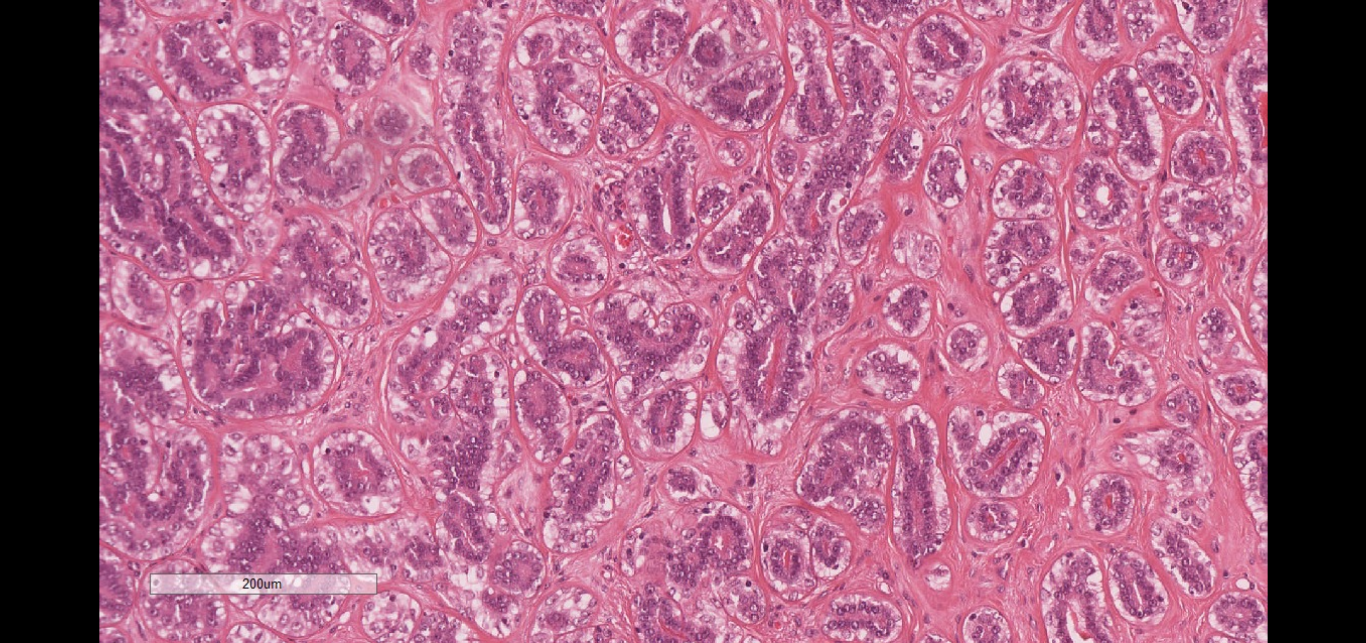 (WHO, 2019)
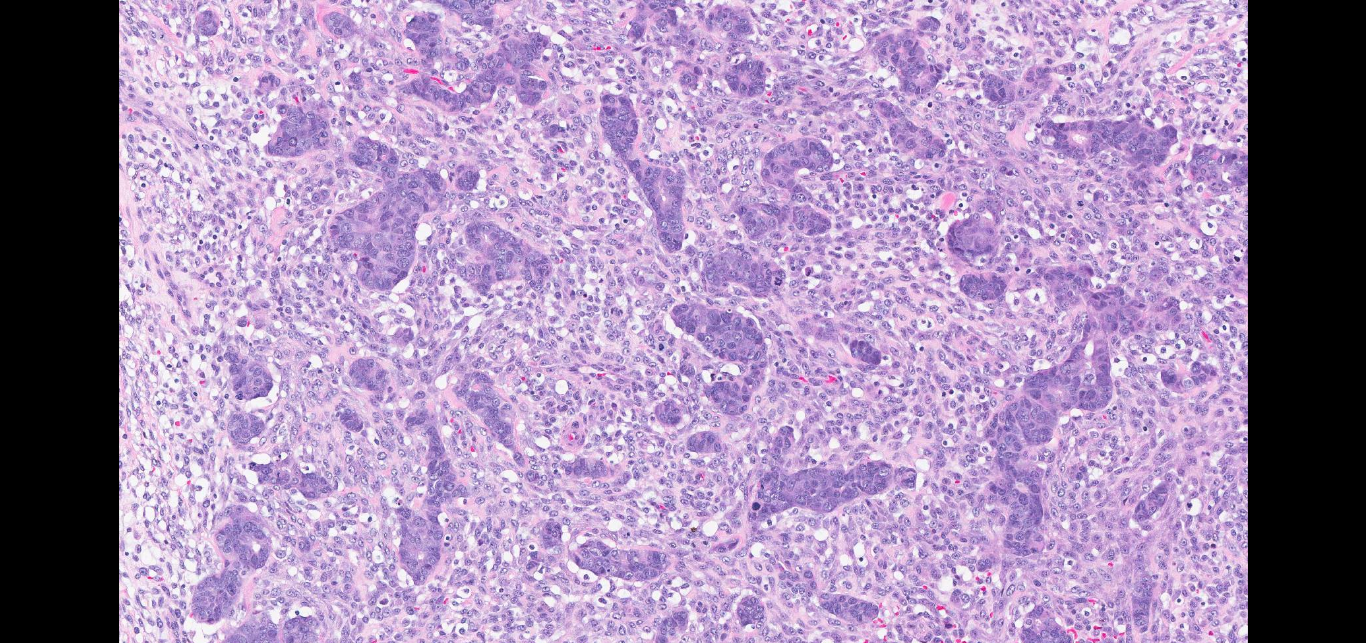 (WHO, 2019)
PROPOSTA DE CLASSIFICAÇÃO DOS ADENOMIOEPITELIOMAS
(Rahka, et al.  2021)
PROPOSTA DE CLASSIFICAÇÃO DOS ADENOMIOEPITELIOMAS 

- Adenomioepitelioma benigno: padrão clássico.
(Rahka, et al.  2021)
PROPOSTA DE CLASSIFICAÇÃO DOS ADENOMIOEPITELIOMAS 

- Adenomioepitelioma benigno: padrão clássico. 

- Adenomioepitelioma atípico: apresentam características que não contemplam critérios suficientes para malignidade.
(Rahka, et al.  2021)
PROPOSTA DE CLASSIFICAÇÃO DOS ADENOMIOEPITELIOMAS 

- Adenomioepitelioma benigno: padrão clássico. 

- Adenomioepitelioma atípico: apresentam características que não contemplam critérios suficientes para malignidade.

- Adenomioepitelioma maligno: apresentam critérios de malignidade.
(Rahka, et al.  2021)
(Rahka, et al.  2021)
PROPOSTA DE CLASSIFICAÇÃO DOS ADENOMIOEPITELIOMAS MALIGNOS
(Rahka, et al.  2021)
PROPOSTA DE CLASSIFICAÇÃO DOS ADENOMIOEPITELIOMAS MALIGNOS

- Adenomioepitelioma maligno in situ: adenomioepitelioma clássico associado a CDIS.
(Rahka, et al.  2021)
PROPOSTA DE CLASSIFICAÇÃO DOS ADENOMIOEPITELIOMAS MALIGNOS

- Adenomioepitelioma maligno in situ: adenomioepitelioma clássico associado a CDIS. 

- Adenomioepitelioma maligno invasivo (“carcinoma adenomioepitelial invasivo”): franca malignidade no componente epitelial, mioepitelial ou ambos.
(Rahka, et al.  2021)
PROPOSTA DE CLASSIFICAÇÃO DOS ADENOMIOEPITELIOMAS MALIGNOS

- Adenomioepitelioma maligno in situ: adenomioepitelioma clássico associado a CDIS. 

- Adenomioepitelioma maligno invasivo (“carcinoma adenomioepitelial invasivo”): franca malignidade no componente epitelial, mioepitelial ou ambos.

- Adenomioepitelioma com carcinoma invasivo: carcinoma mamário invasor em coexistência com adenomioepitelioma clássico.
(Rahka, et al.  2021)
CONSIDERAÇÕES FINAIS
CONSIDERAÇÕES FINAIS 

- É preciso reconhecer as limitações das biópsias por agulha, principalmente em lesões epiteliais-mioepiteliais.
CONSIDERAÇÕES FINAIS 

- É preciso reconhecer as limitações das biópsias por agulha, principalmente em lesões epiteliais-mioepiteliais.

- Em patologia mamária, devemos estar sempre atentos à possibilidade de mais de uma entidade diagnóstica presente em uma lesão.
CONSIDERAÇÕES FINAIS 

- É preciso reconhecer as limitações das biópsias por agulha, principalmente em lesões epiteliais-mioepiteliais.

- Em patologia mamária, devemos estar sempre atentos à possibilidade de mais de uma entidade diagnóstica presente em uma lesão.

- Os adenomioepiteliomas representam um espectro de tumores com características benignas a francamente malignas.
CONSIDERAÇÕES FINAIS 

- É preciso reconhecer as limitações das biópsias por agulha, principalmente em lesões epiteliais-mioepiteliais.

- Em patologia mamária, devemos estar sempre atentos à possibilidade de mais de uma entidade diagnóstica presente em uma lesão.

- Os adenomioepiteliomas representam um espectro de tumores com características benignas a francamente malignas.

- Em virtude da raridade, é difícil comentar o significado biológico dos diferentes padrões de adenomioepiteliomas, com consequentes desafios no manejo clínico.
REFERÊNCIAS BIBLIOGRÁFICAS
 

. Moritz AW, Wiedenhoefer JF, Profit AP, Jagirdar J. Breast adenomyoepithelioma and adenomyoepithelioma with carcinoma (malignant adenomyoepithelioma) with associated breast malignancies: A case series emphasizing histologic, radiologic, and clinical correlation. Breast. 2016;29:132-9.
. RakhaE,TanPH,EllisI&QuinnC.Adenomyoepithelioma of the breast: a proposal for classification. Histopathology. 2021;79:465-479.
. Tan PH,Ellis IO.Epithelial myoepithelial tumours. InThe WHO Classification of Tumours Editorial Boarded.WHO classification of tumours.5th ed.Lyon: IARC Press,2019;39-48.
. Hungermann D,Buerger H,Oehlschlegel Cetal.Adenomyoepithelial tumours and myoepithelial carcinomas of the breast –a spectrum of monophasic and biphasic tumours dominated by immature myoepithelial cells.BMC Cancer. 2005;5:92.
. Moritani S,Ichihara S,Yatabe Yetal.Immunohistochemical expression of myoepithelial markers in adenomyoepithelioma of the breast: a unique paradoxical staining pattern of high-molecular weight cytokeratins.Virchows Arch.2015;466:191-198.
obrigado!
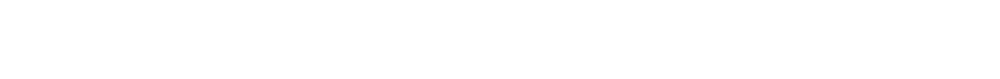 tullionsilva@gmail.com